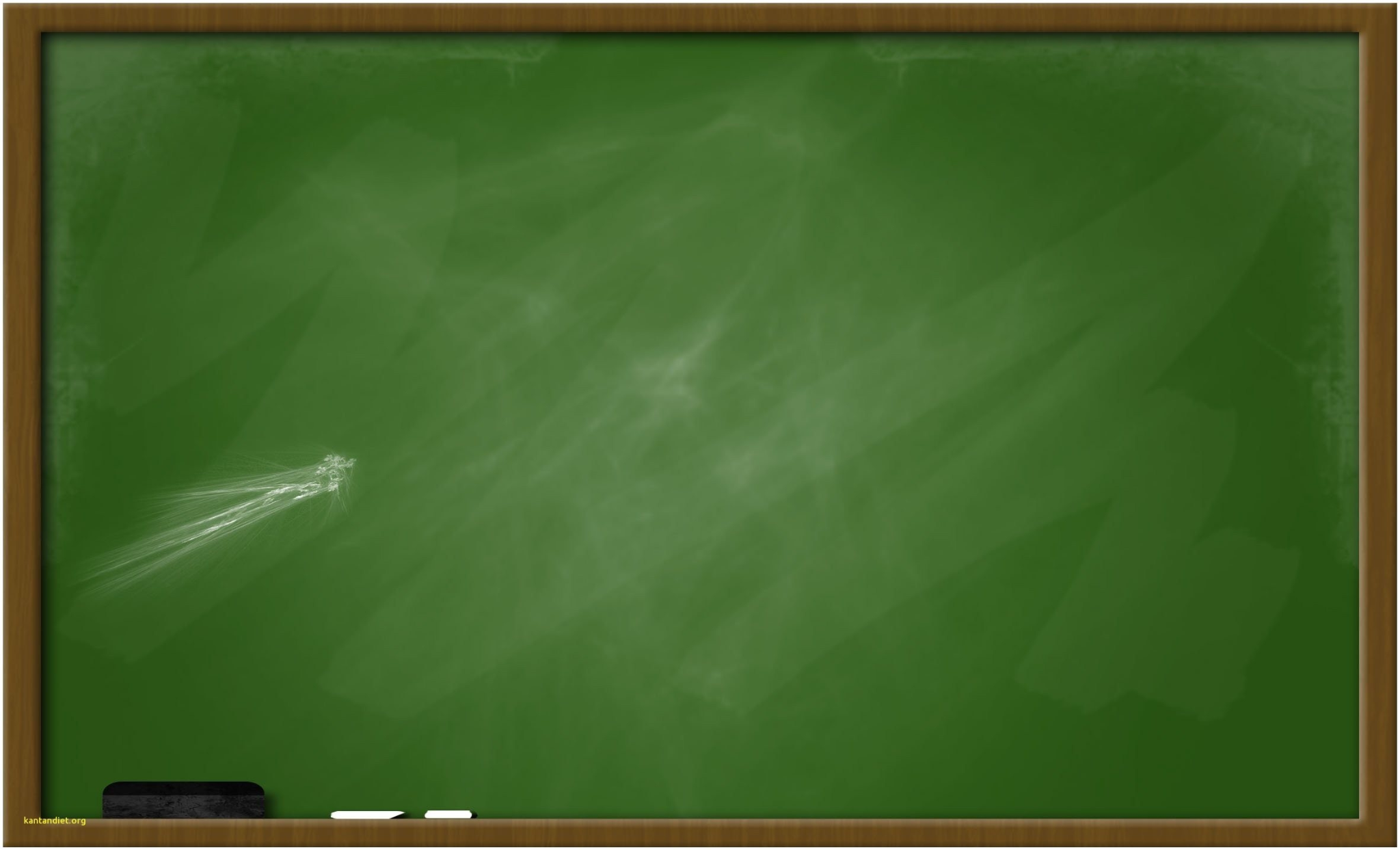 Penmen Press 101
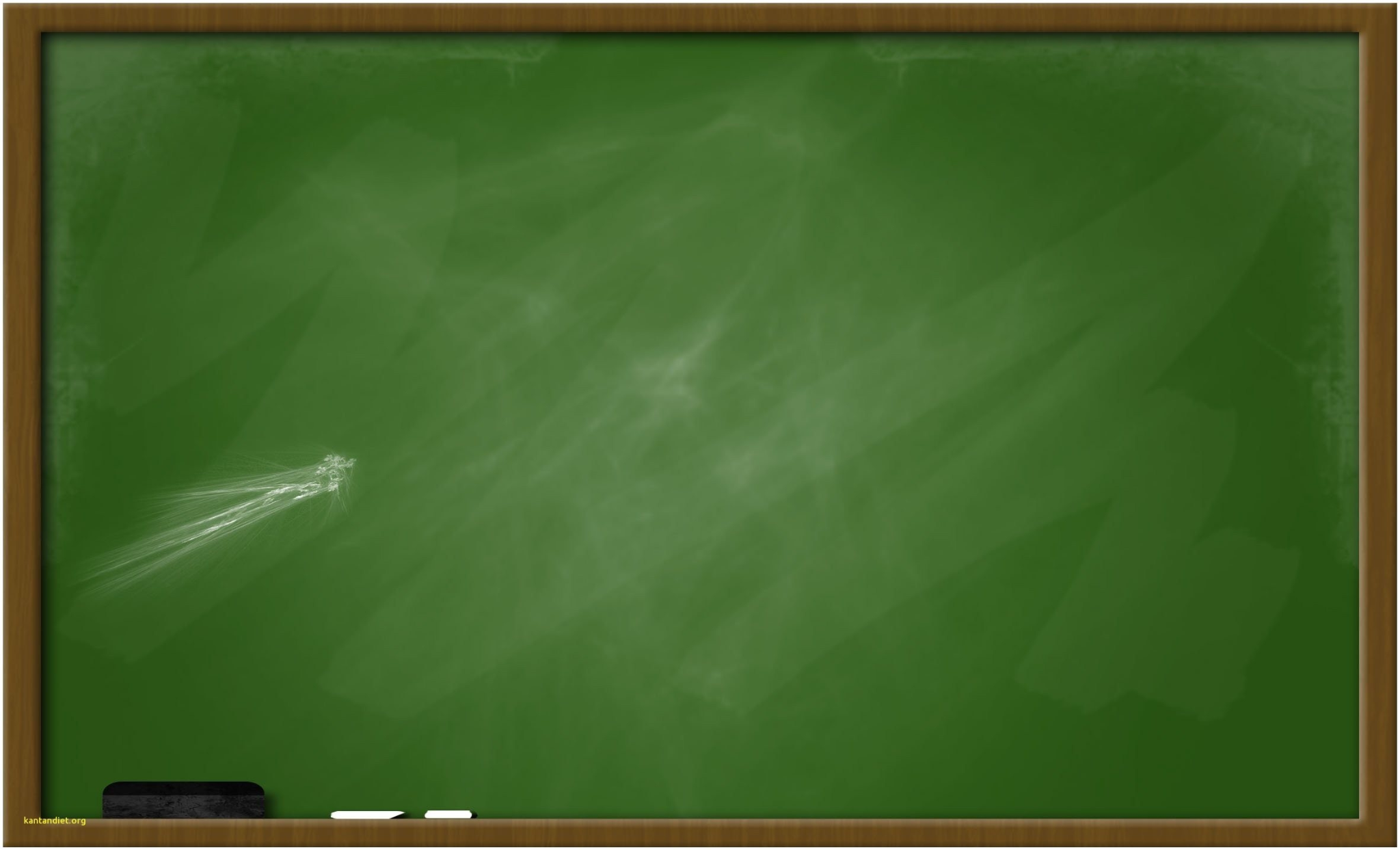 Positions
Editor(s)-in-Chief
Senior Managing Editor
Lead Copy Editor
Layout Editor
Section Editors
News
Sports
Lifestyle
A&E/Opinion
Advisor
A.K.A.  JB
Online Manager
Business Manager
Marketing Manager
Events Manager
Staff Representative
Staff
Writers
Copy Team
Layout Team
Online Team
Marketing Team
Events Team
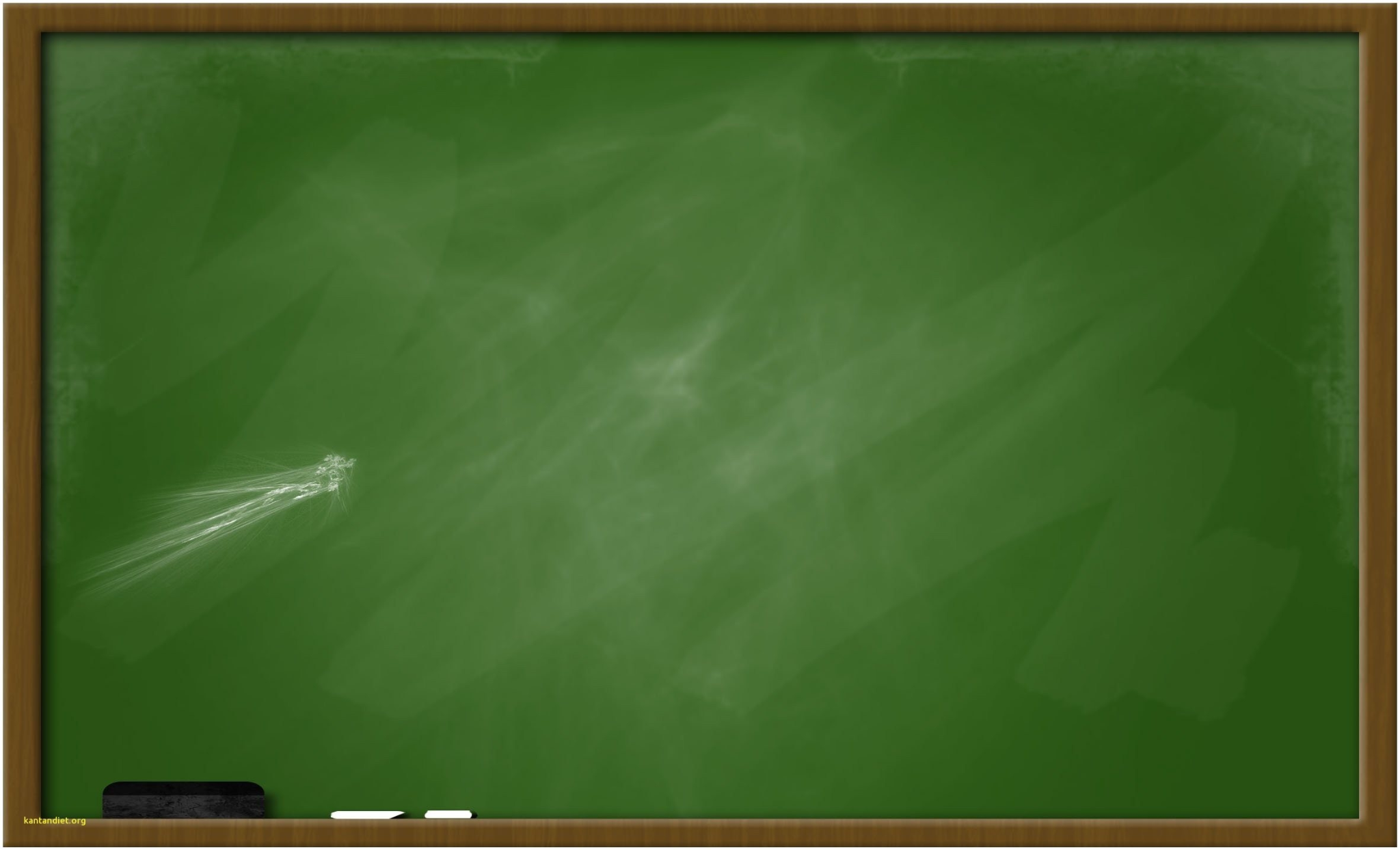 Step-By-Step Procedure
Article/Deadline is Assigned
Contact Interviewees/Prep 	Questions
Interview
Write Article
Send to Editor
Article Content Edited/Photos Added
Article Copy Edited
Article Sent to Layout/Photo Added
Article Published (In Issue and on Website)
Repeat
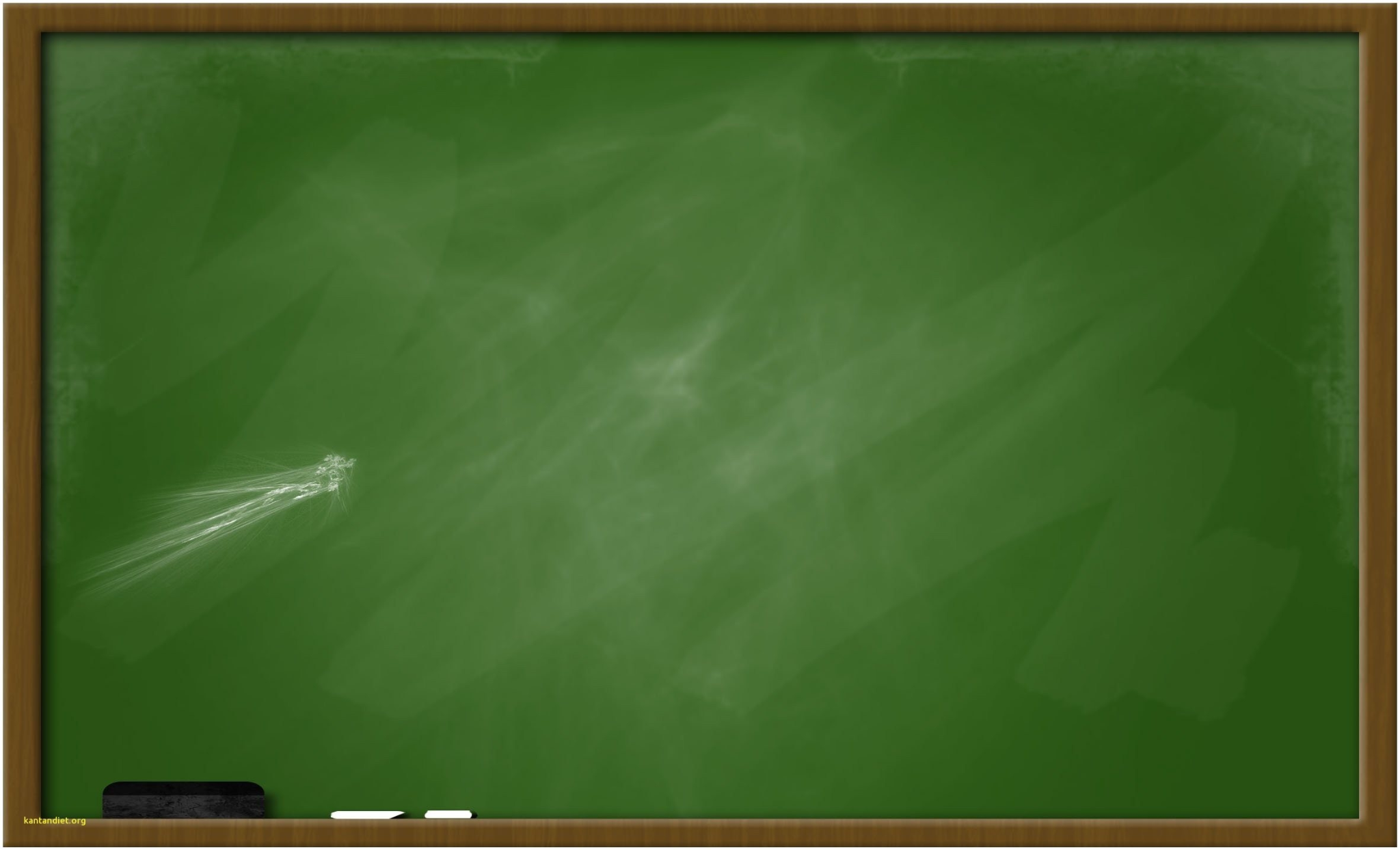 How To: Sending an Email
Basic  Formula:
Hello (name of person),
I’m writing an article about (article topic). I would like to interview you for this article. (Basic explanation of what you want to cover.)
Let me know when your availability (and provide your availability).
Thank you,
(Insert email signature)
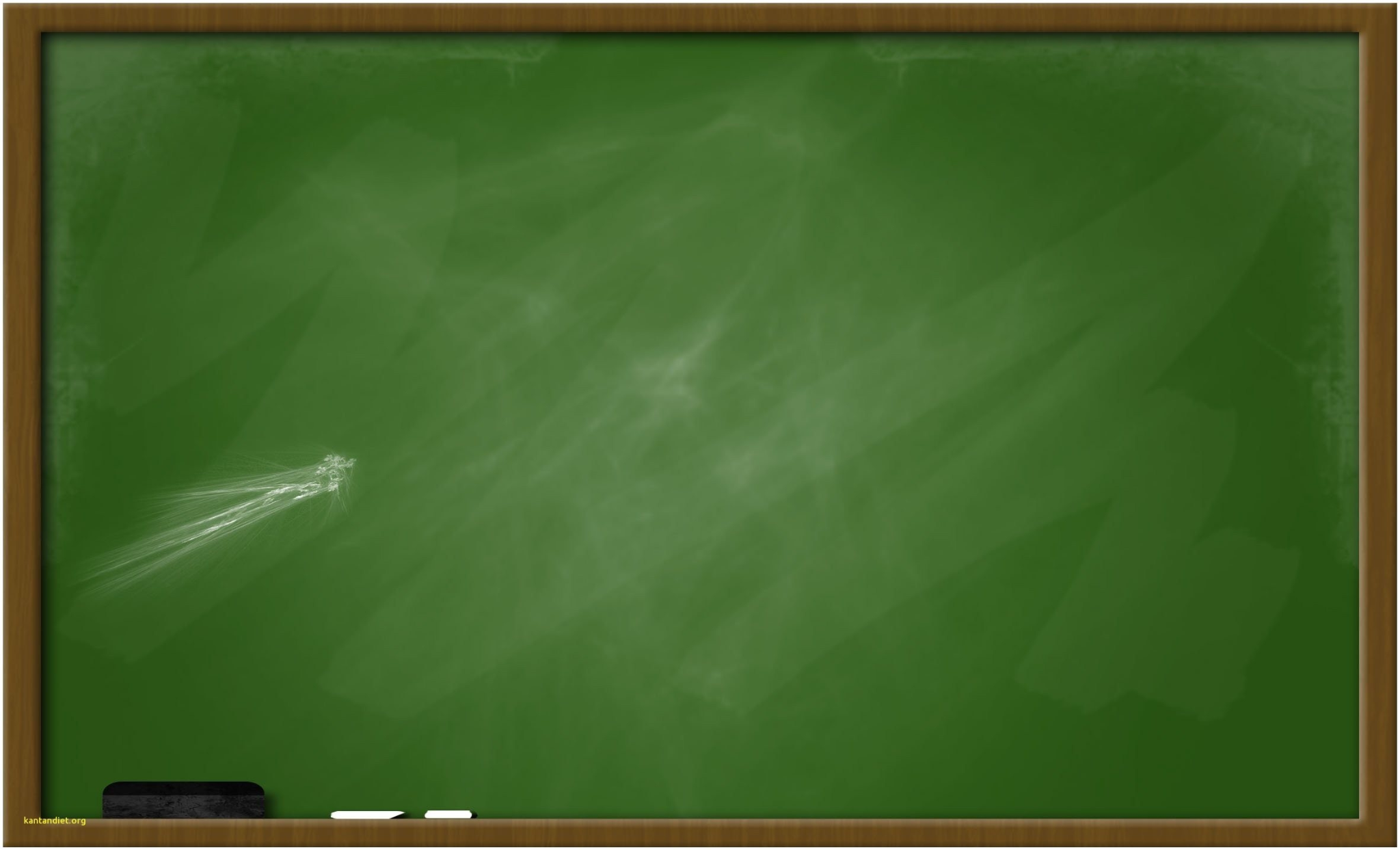 How To: Email Signature
Basic Formula (can be ordered/personalized according to preference)
Your Name
The Penmen Press | Position on Press
Southern New Hampshire University
Degree/Major | Year of Graduation
Your Email (*use school email)
Your Phone Number (optional)
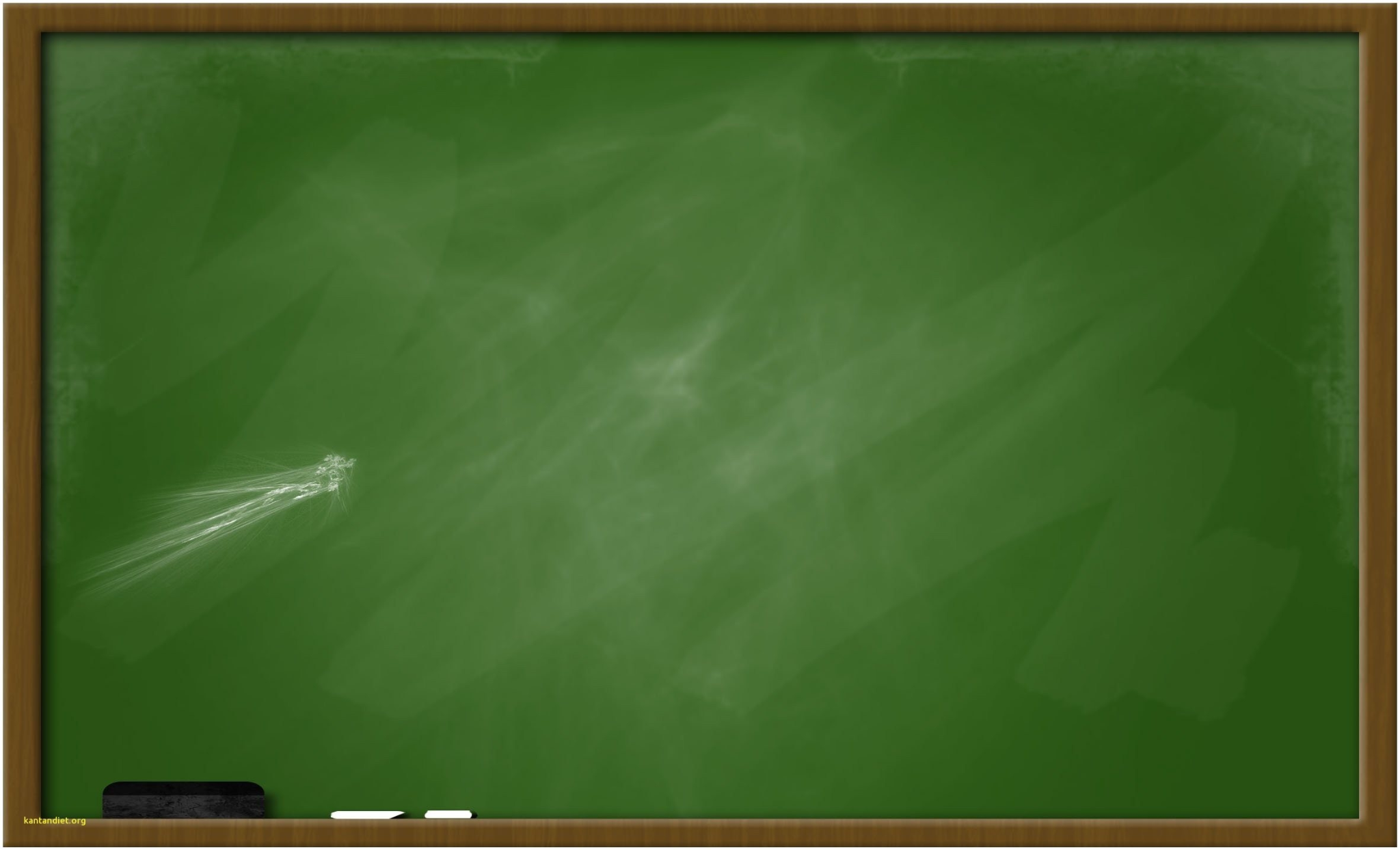 Interviewing
Bring a list of questions, pen, paper, and recording device
Before beginning, make sure to introduce yourself
Ask the person’s name (& spelling of name); pronouns; applicable titles
Ask to record TWICE: one off the record as well as one on the record
Start with the easy questions, then gradually move into the hard-hitting questions
Ask follow-up questions
Note: it is not required to ask all your written questions
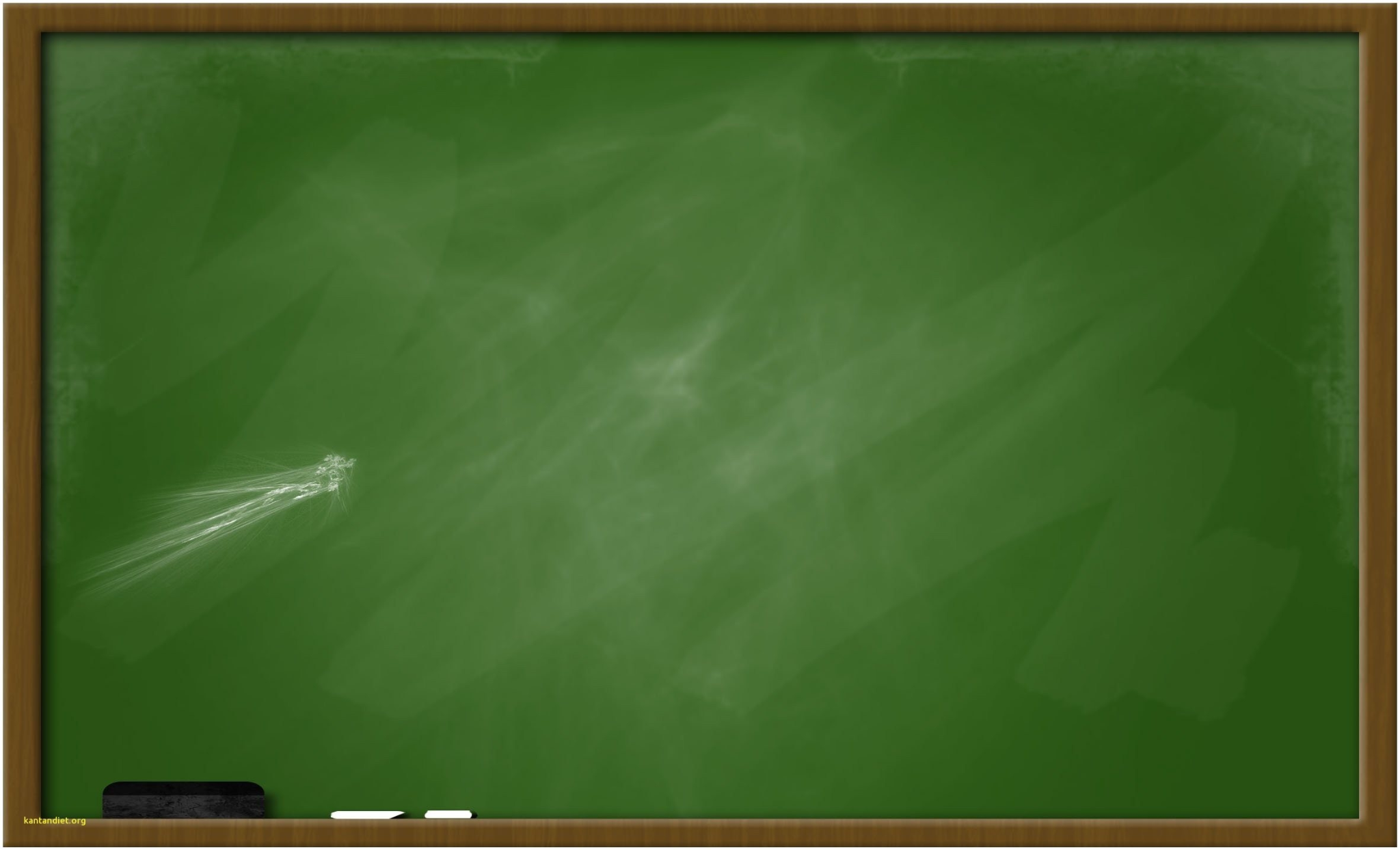 Interviewing Tips
Strike up a casual conversation with your interviewee before getting into the subject of the interview: this helps them get to know you, putting the interviewee at ease and being more willing to answer questions
Let the interview run 15-30 minutes
More Time = More Info
Let the interview flow like a conversation
If the conversation goes way off track, try to steer it back to the main subject
Don’t forget to thank your interviewee in a follow-up email
This isn’t required but it’s nice to acknowledge your interviewee’s time spent with you
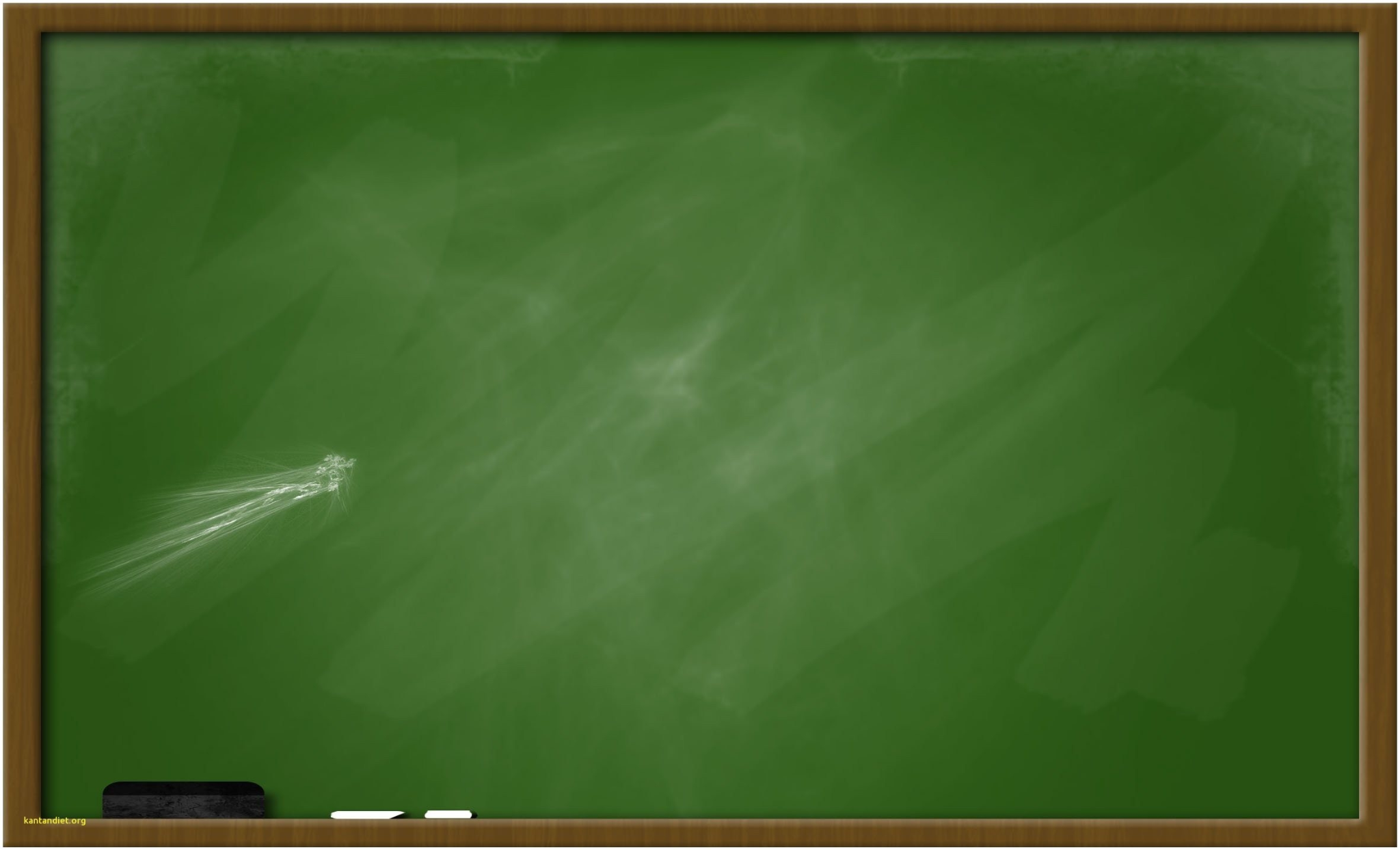 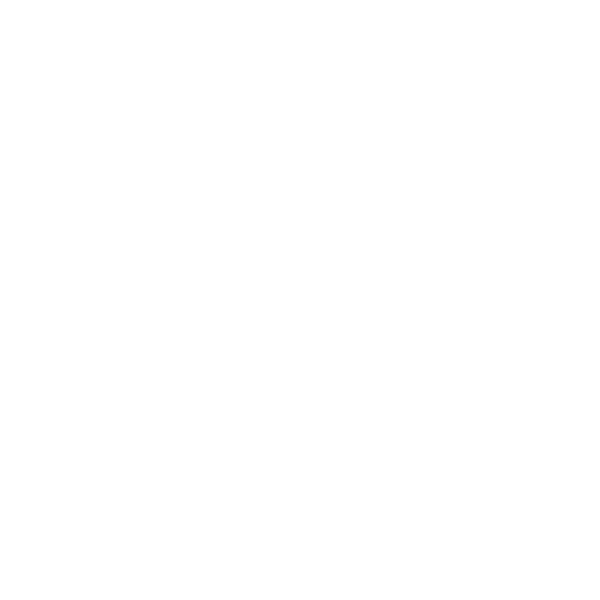 Article Writing: Structure
Begin with your lead: this is the hook of your article
They are written in this order: Who, What, Where, When
Your “Why”: Begin with the most important information
Follow with secondary information, going down the list of importance/relevance
End with something good to know
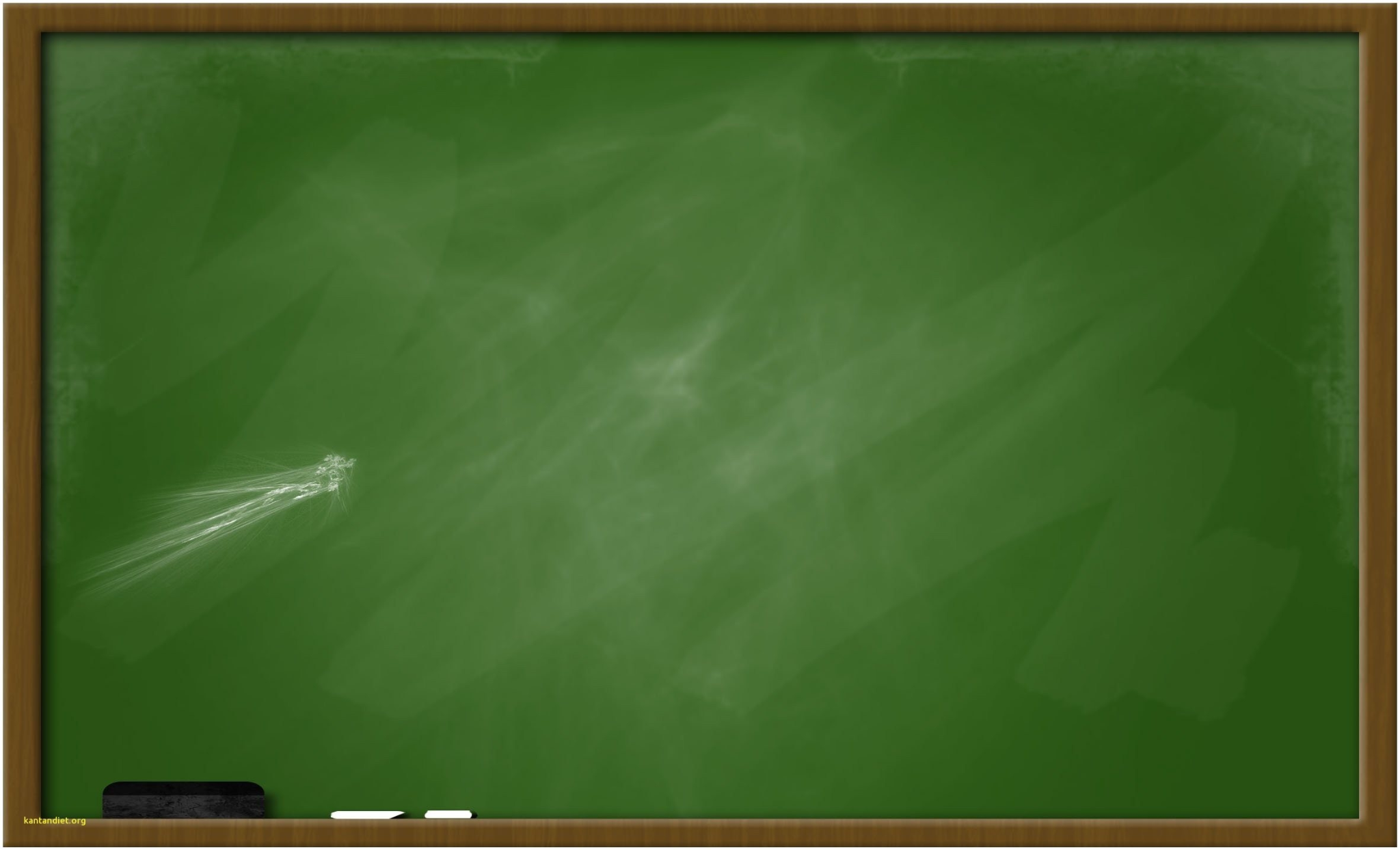 Article Writing: Content
Articles must be at least 300 words long, typically not exceeding 500 word count (there are exceptions; every article is different)
Every article must have at least 2 sources (exceptions include highlights of individuals, breaking news if other contacts are unreachable)
News, Sports, & Lifestyle are unbiased sections
Arts & Entertainment and (obviously) Opinion can be biased
Note: must include sources to back up angle
Tip: the angle of your article may change based on new information. If this happens, run with it and see what you get
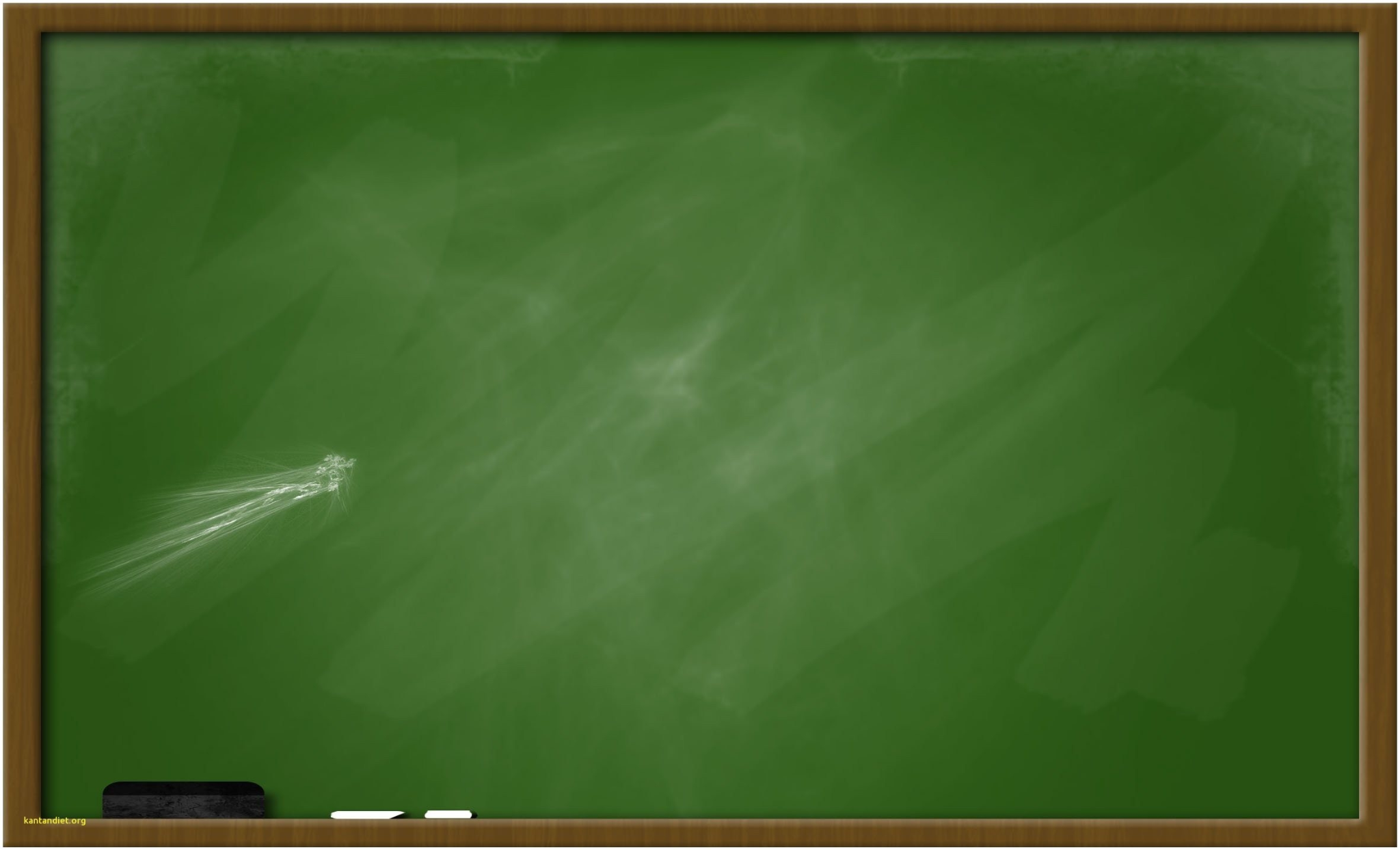 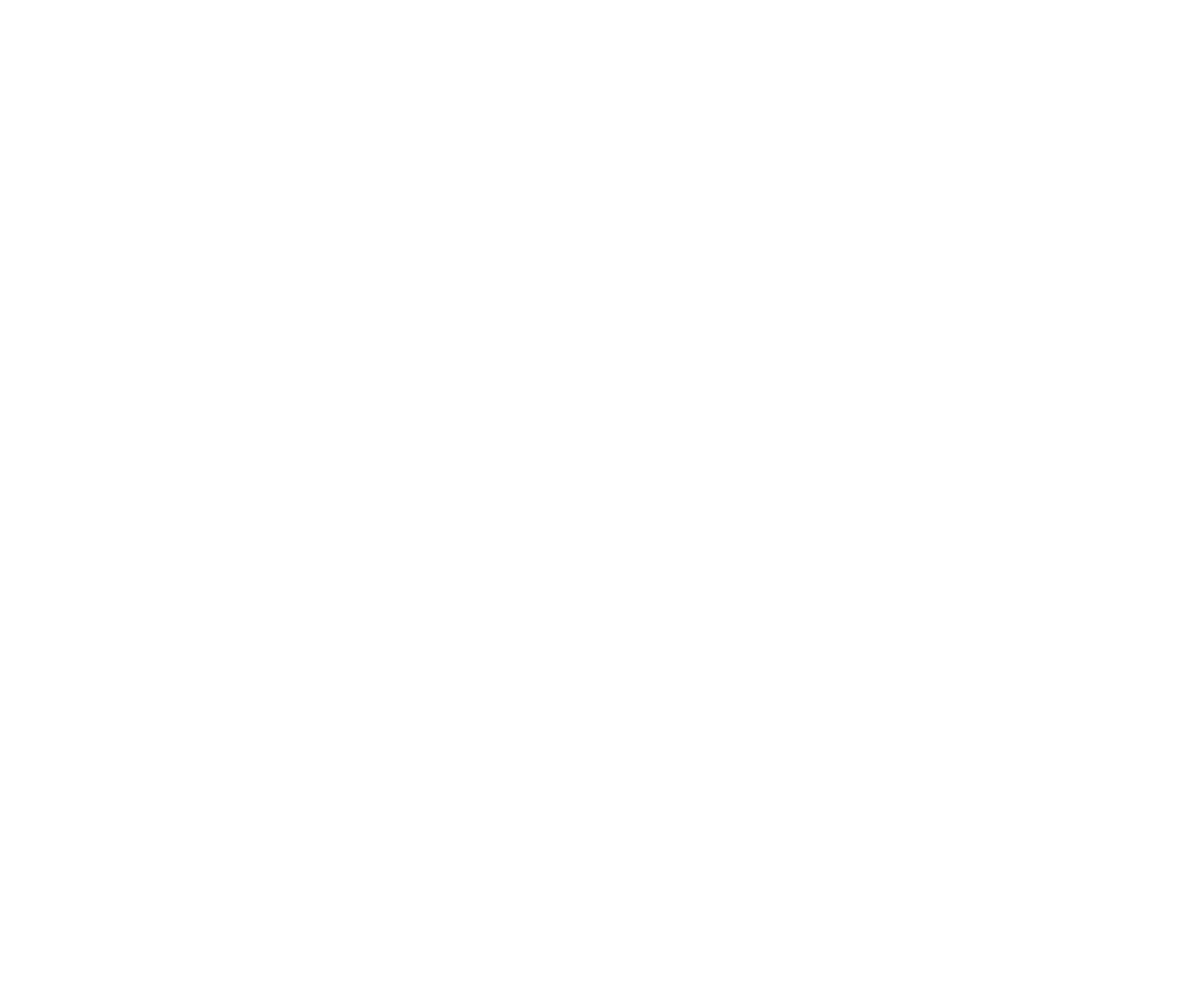 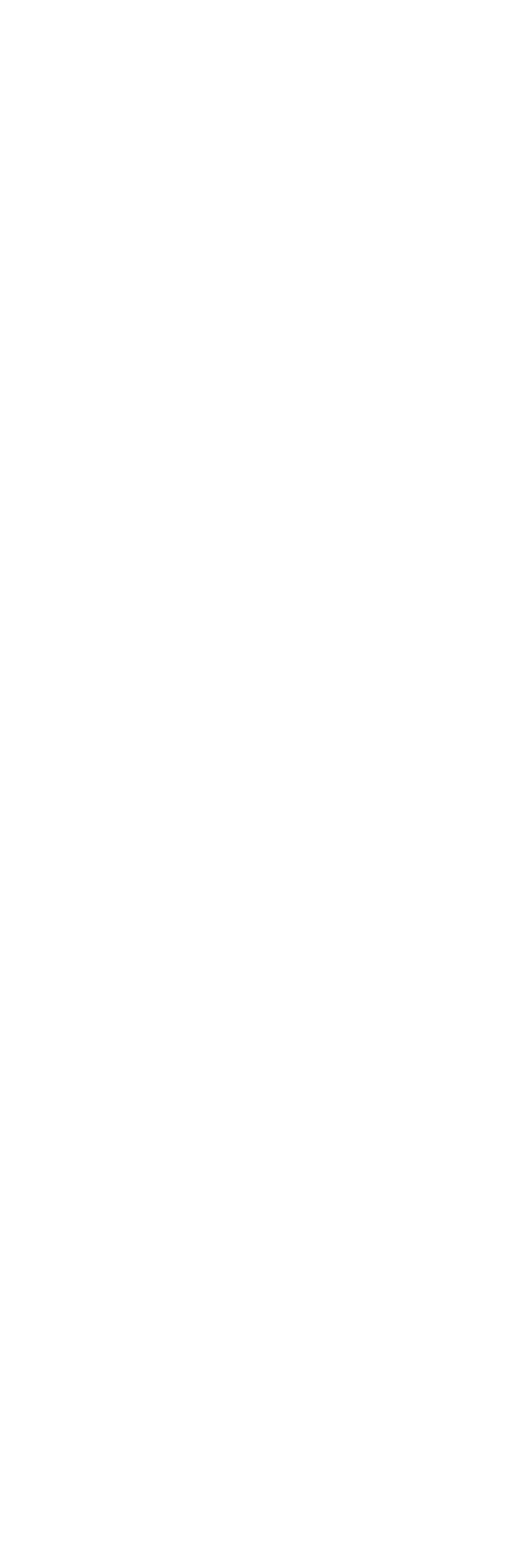 Sections
News
Sports
Lifestyle
Arts & Entertainment
Opinion
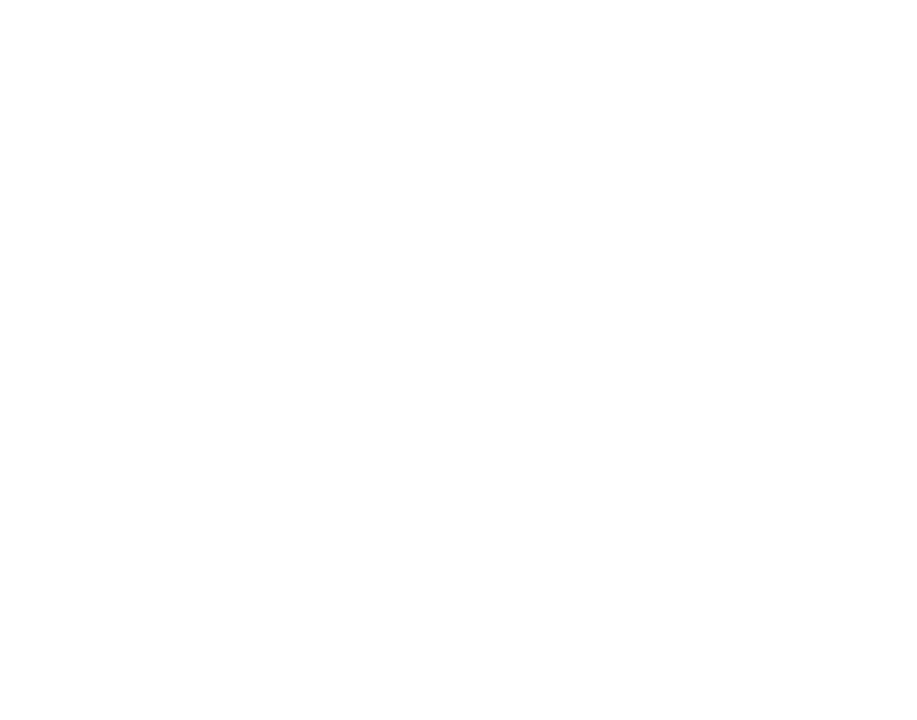 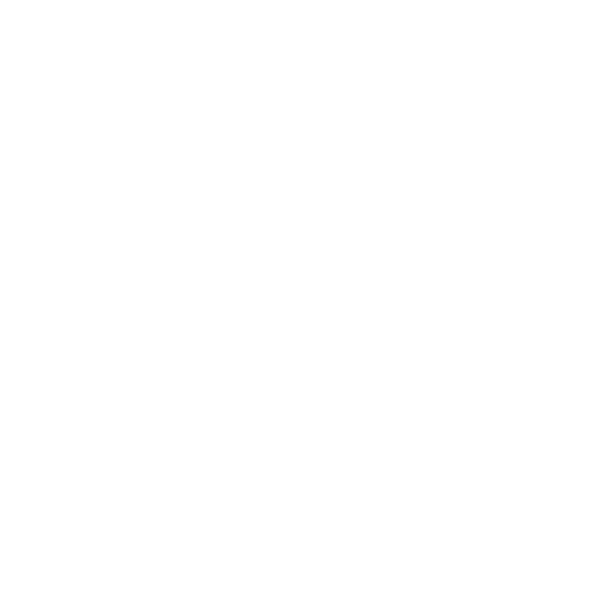 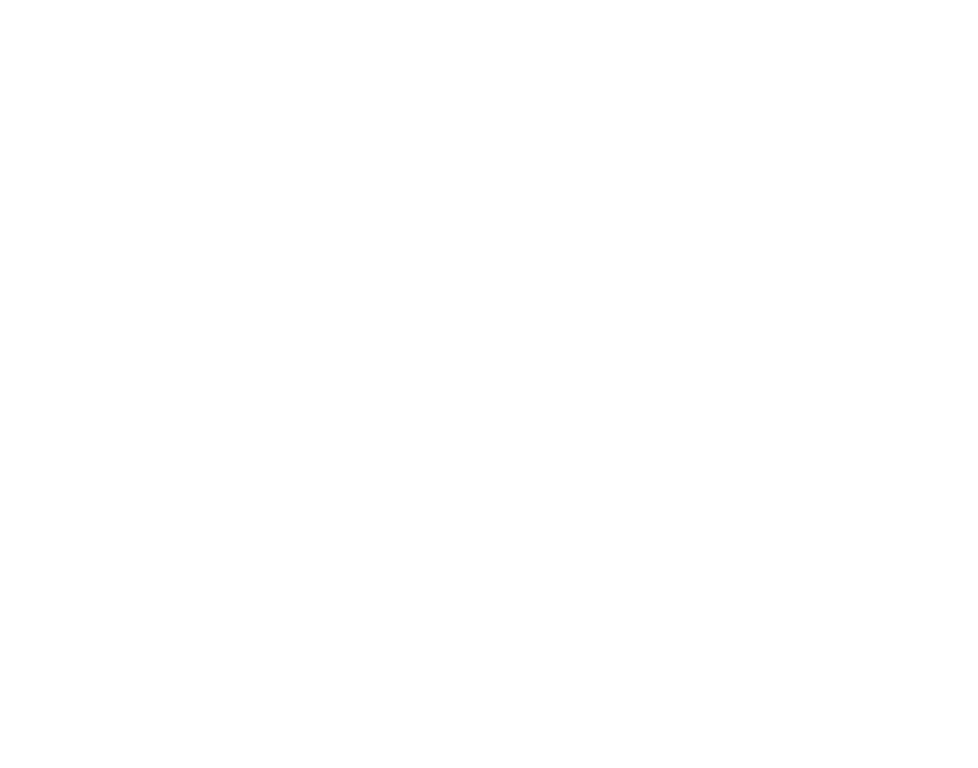 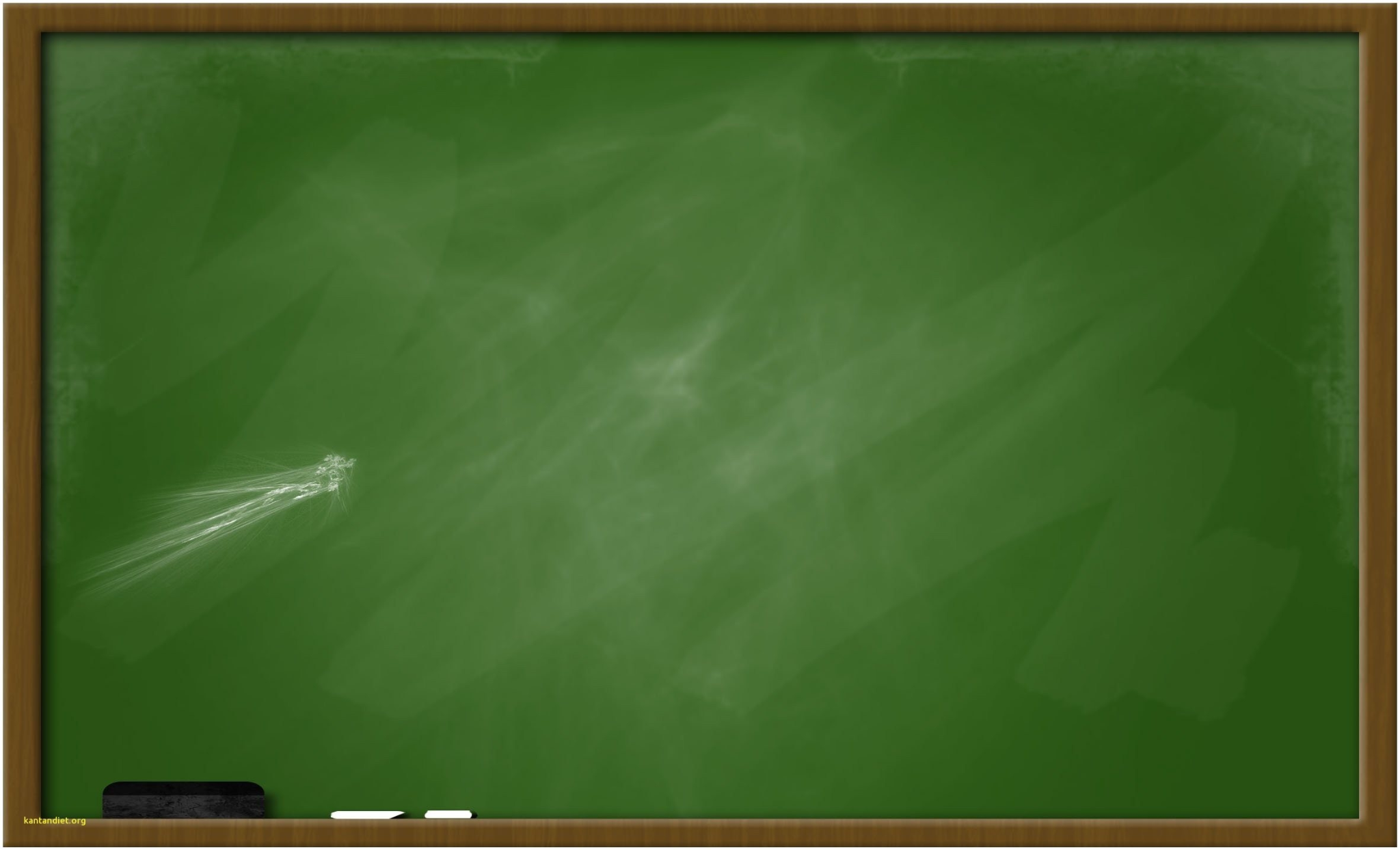 News
● Unbiased reporting → no personal thoughts 
● Uses interviews and outside data to report facts 
○ 2+ sources, preferably directly related to SNHU 
● Relates back to life on campus 
○ Can be about new course offerings, updates to buildings/facilities, major events on campus, or new campus rules/policies
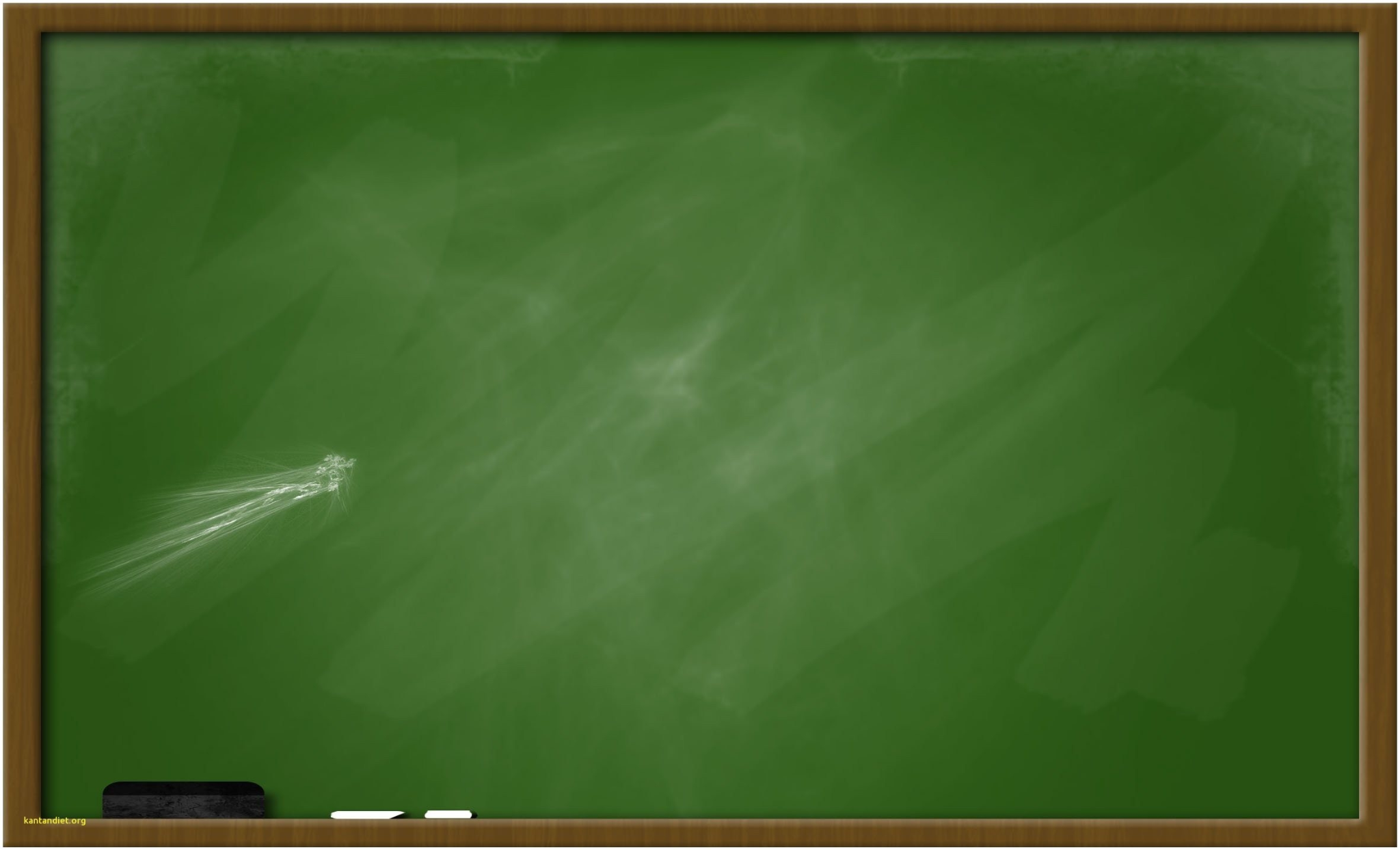 News
Breaking News 
○ One source will do in a time crunch 
○ Sets up your audience to be prepared for updates and follow ups 
  ● Long Form 
○ More narrative and details
○ A deeper dive with a defined timeline → usually focuses on
person/group or an event 
  ● Investigative 
○ A type of long form article 
○ Heavy on sources and research → this stage can take weeks on its own 
○ Likely explores the impact of a single topic from many angle
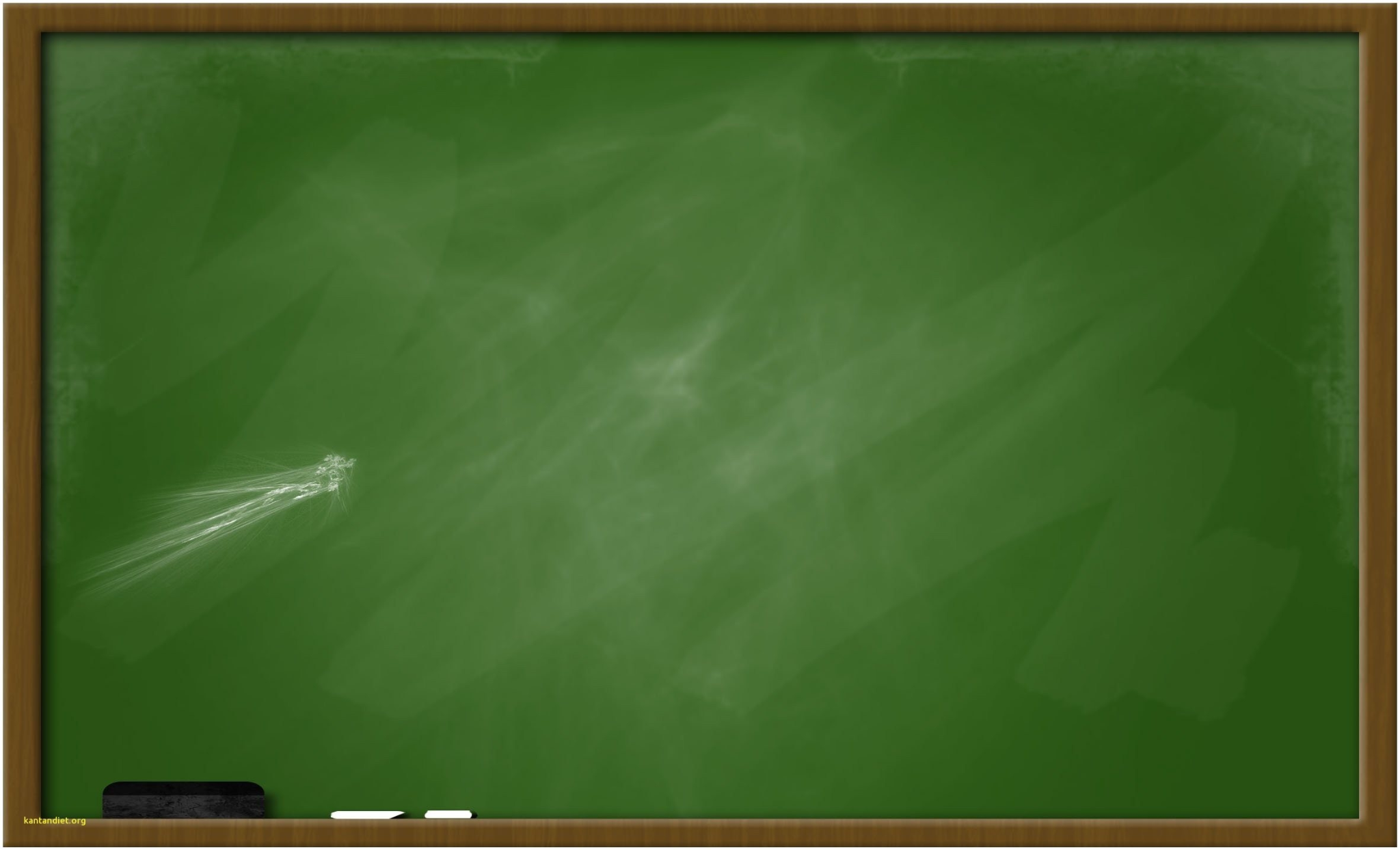 Sports
● Similar to news -- unbiased reporting revolving around SNHU Athletics 
● Sources can be interviews with players, coaches, and staff, as well as game statistics and NE-10 announcements 
○ Great chance to get used to interviewing subjects - much less stressful to interview students 
● Can be team previews, athlete highlights, or game/season wrap ups 
○ Teams winning championships and players winning awards make great article
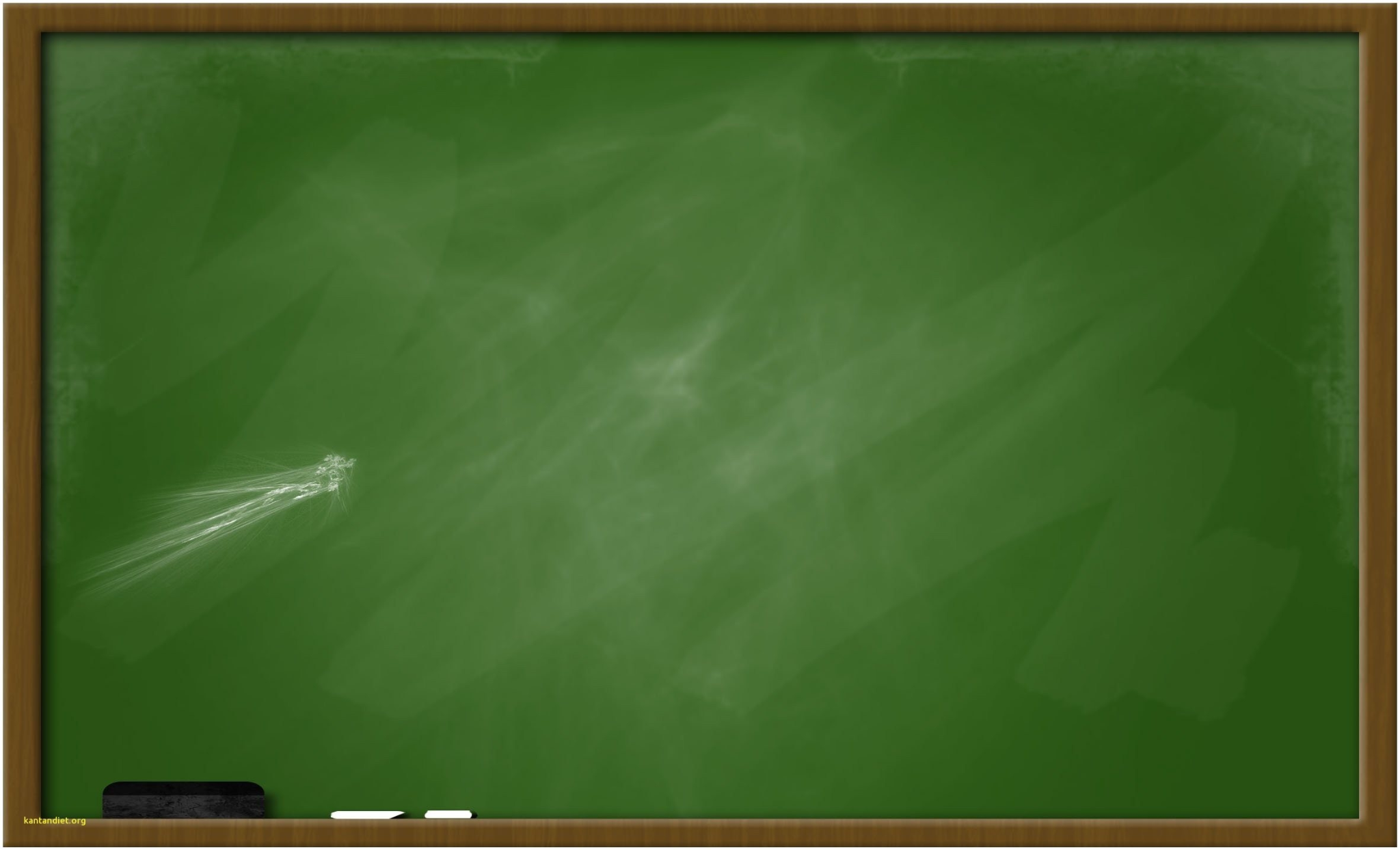 Lifestyle
Reflects trends and norms of campus lifestyles
Can cover tips on financials, staying healthy, getting involved, etc.
Subjects can be as broad as needed, as long as it reflects back to the SNHU community
Can cover features of individuals on campus
Must  be unbiased
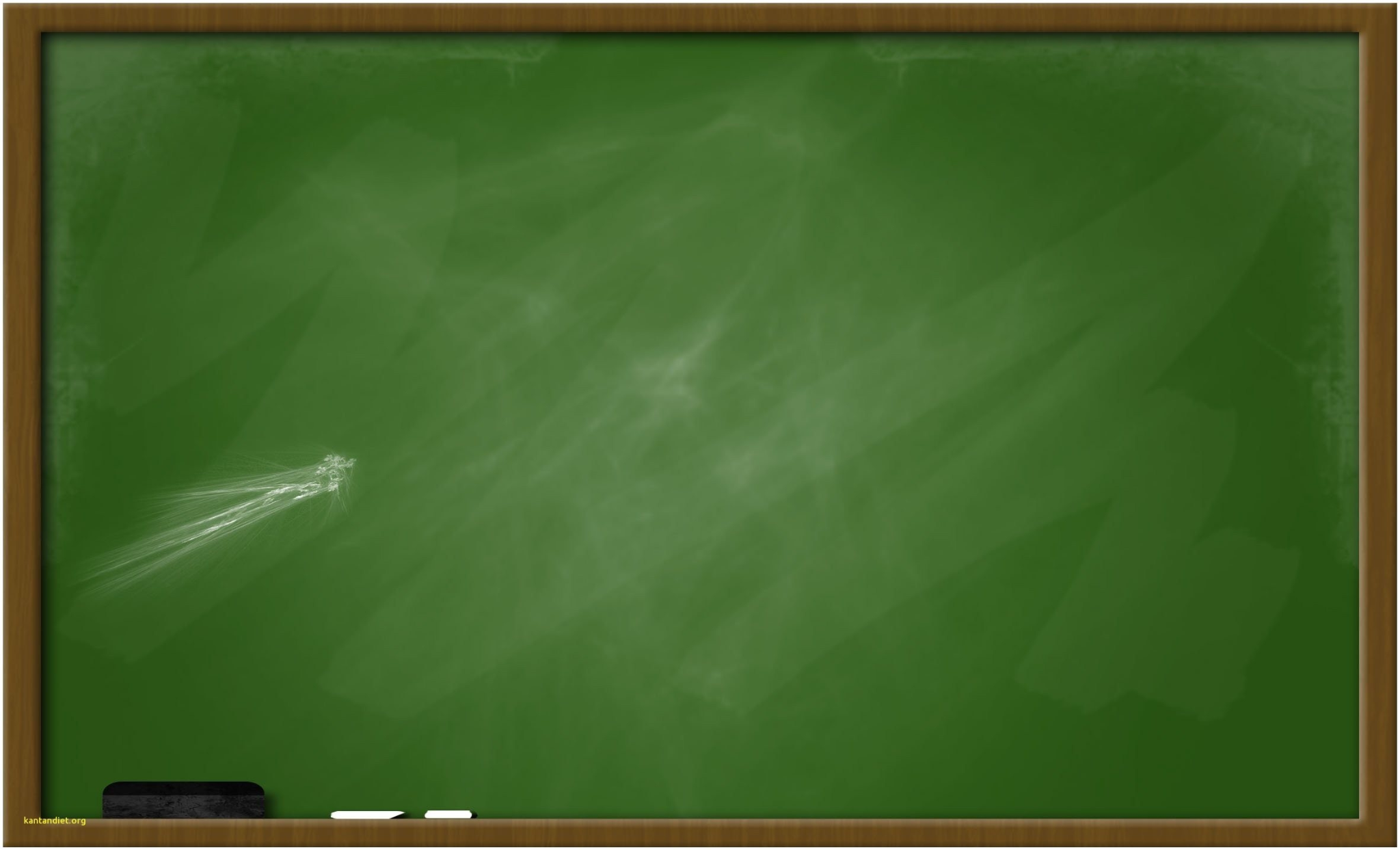 Arts & Entertainment
● The most ambiguous of the sections 
○ Isn’t always a clear-cut connection to the SNHU community 
● Can be about books, movies, albums, video games, podcasts, etc whose target audience is college students 
○ This is still very broad as many people have differing tastes, but if you want to write it, odds are someone will want to read it 
● Can also feature events, restaurants, attractions etc that take place off campus in the greater Hooksett/Manchester area
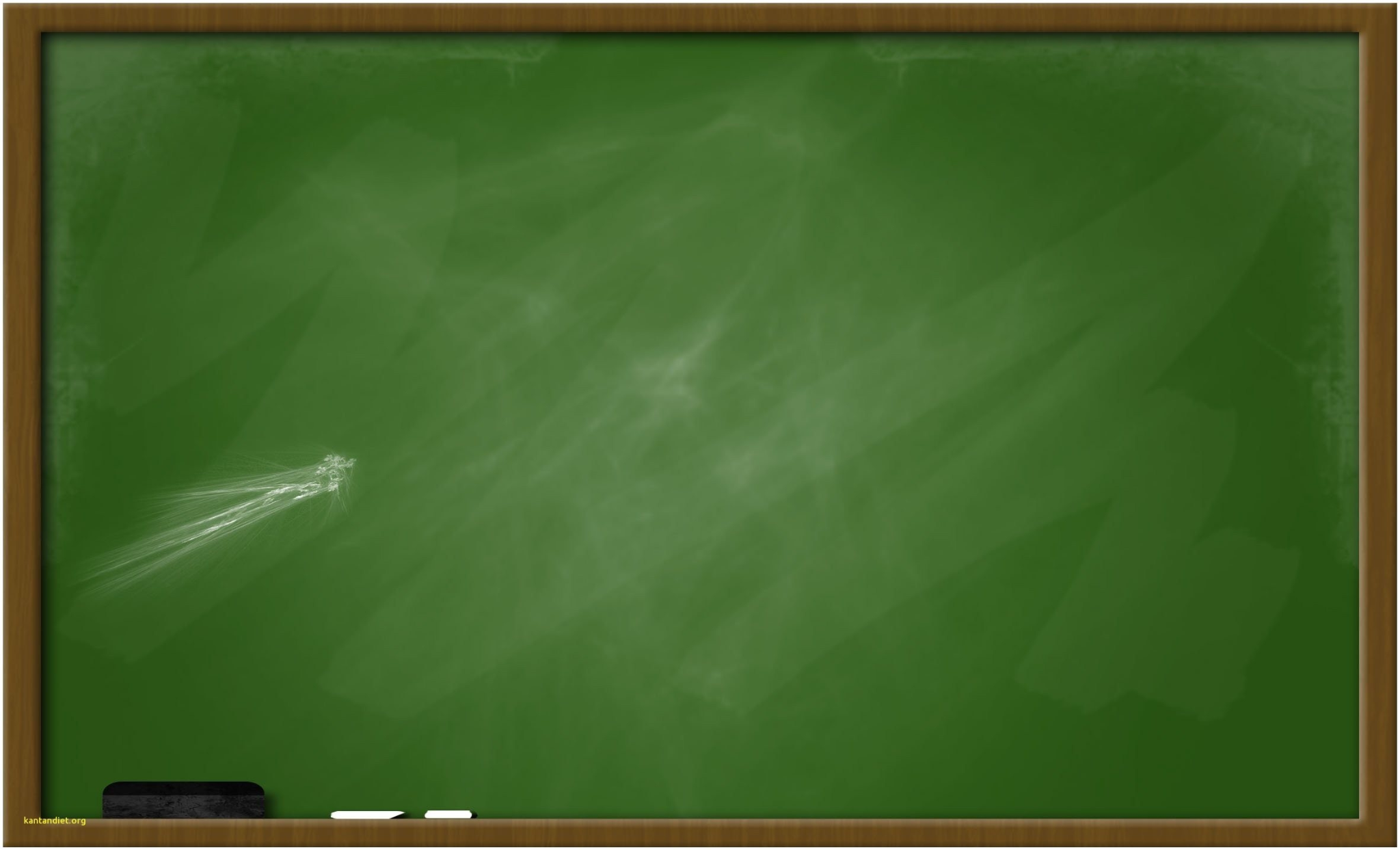 Opinion
● Biased pieces about SNHU-centric topics 
○ Can be about Sodexo, housing, class registration, SGA, and really anything on SNHU campus 
○ Feel angry? Write an opinions piece. Feel happy? Write an opinions piece 
● Still needs research → state your opinion with facts that send the message; don't just say what you think without anything to back it up
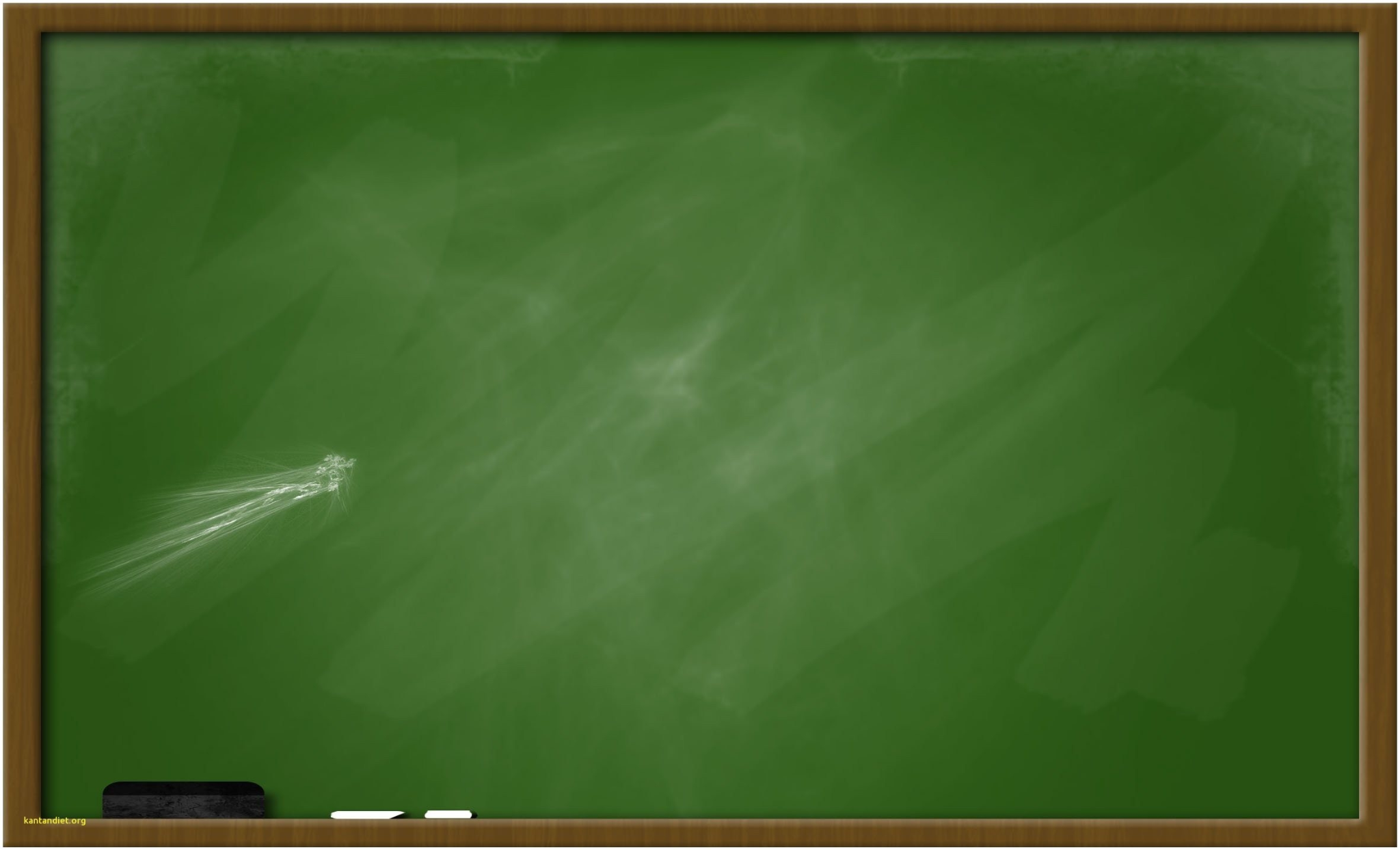 Content vs. Copy Editing
Content Editing
Checks relevance of article to SNHU community
Timely, fits section it is written for
Contains the correct information
Follows inverted pyramid
Follows Style Guide*
Copy Editing
Formatting
Arial, 11pt
Double-Spaced
Skip lines in between paragraphs (no indents used)
Grammar/Spelling
Written in third-person
Uses active voice
Avoid redundant words/sentences
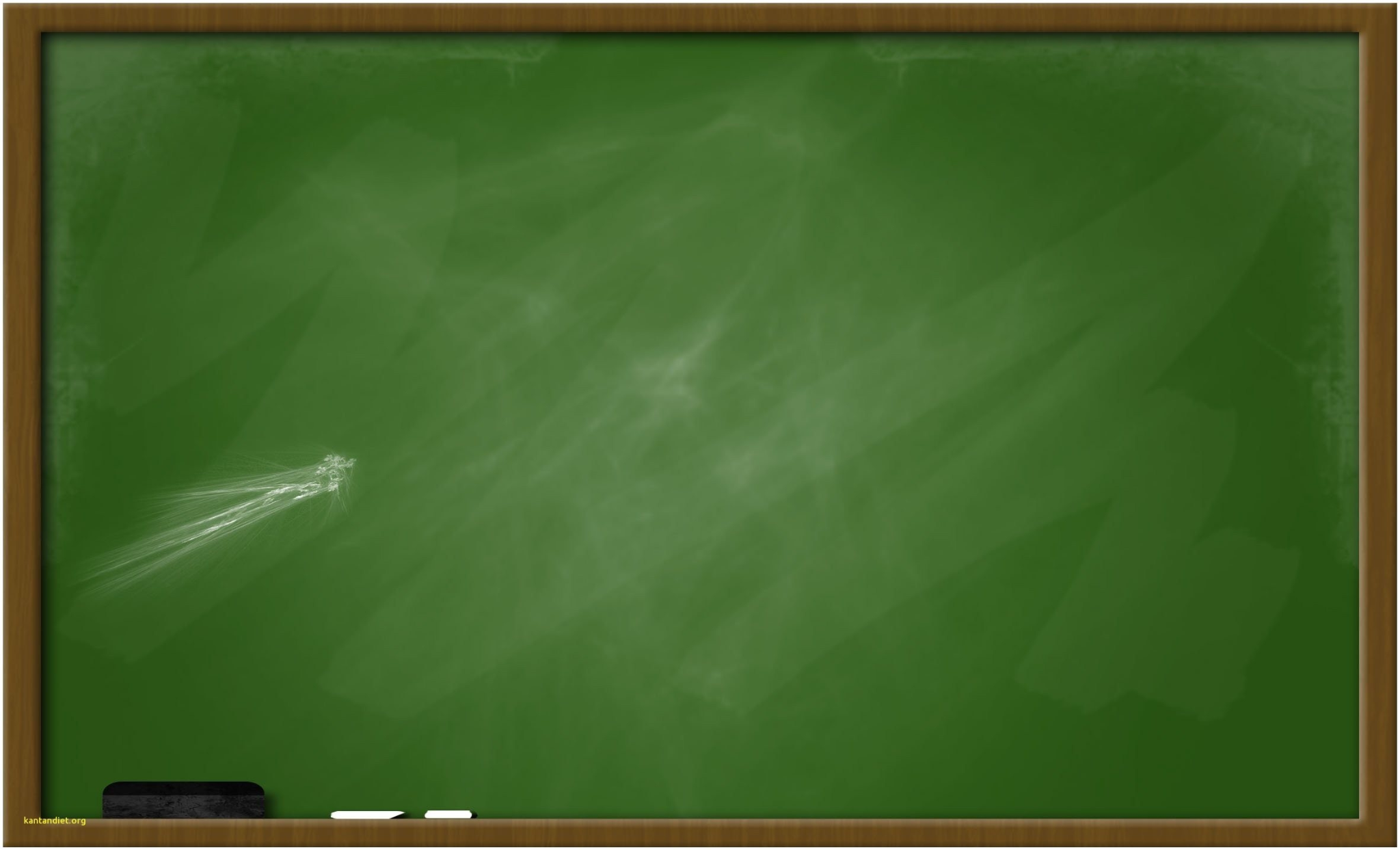 The Oxford Comma
We use the Oxford comma
Oxford. Comma: While on The Penmen Press, you can write, copy edit, or take photos. 
No Oxford Comma: While on The Penmen Press, you can write, copy edit or take photos. 
Using the Oxford Comma assists with clarity
Long story short: do NOT forget to use the Oxford Comma :)
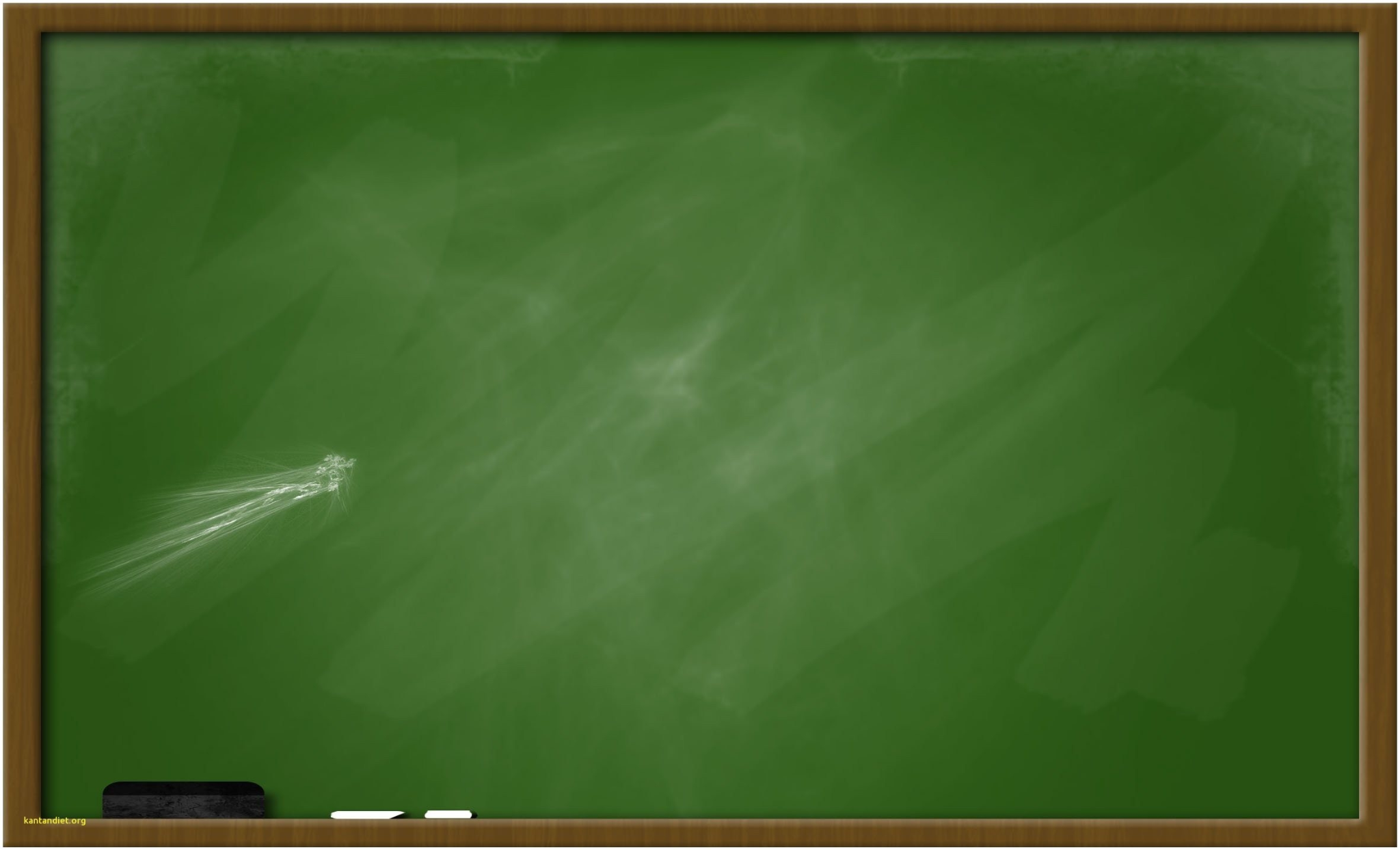 Layout
Use InDesign (if you don’t want to download it, you can use the computers in the Press Office and create a free account)
Download the template and proper fonts
Open the IDML file to start working and save all your work in IDML format
When working in layout, turn on hidden characters; it will resolve 50% of any trouble you may have
You can turn them on and off to view the finished product if you want, but have them turned on when editing
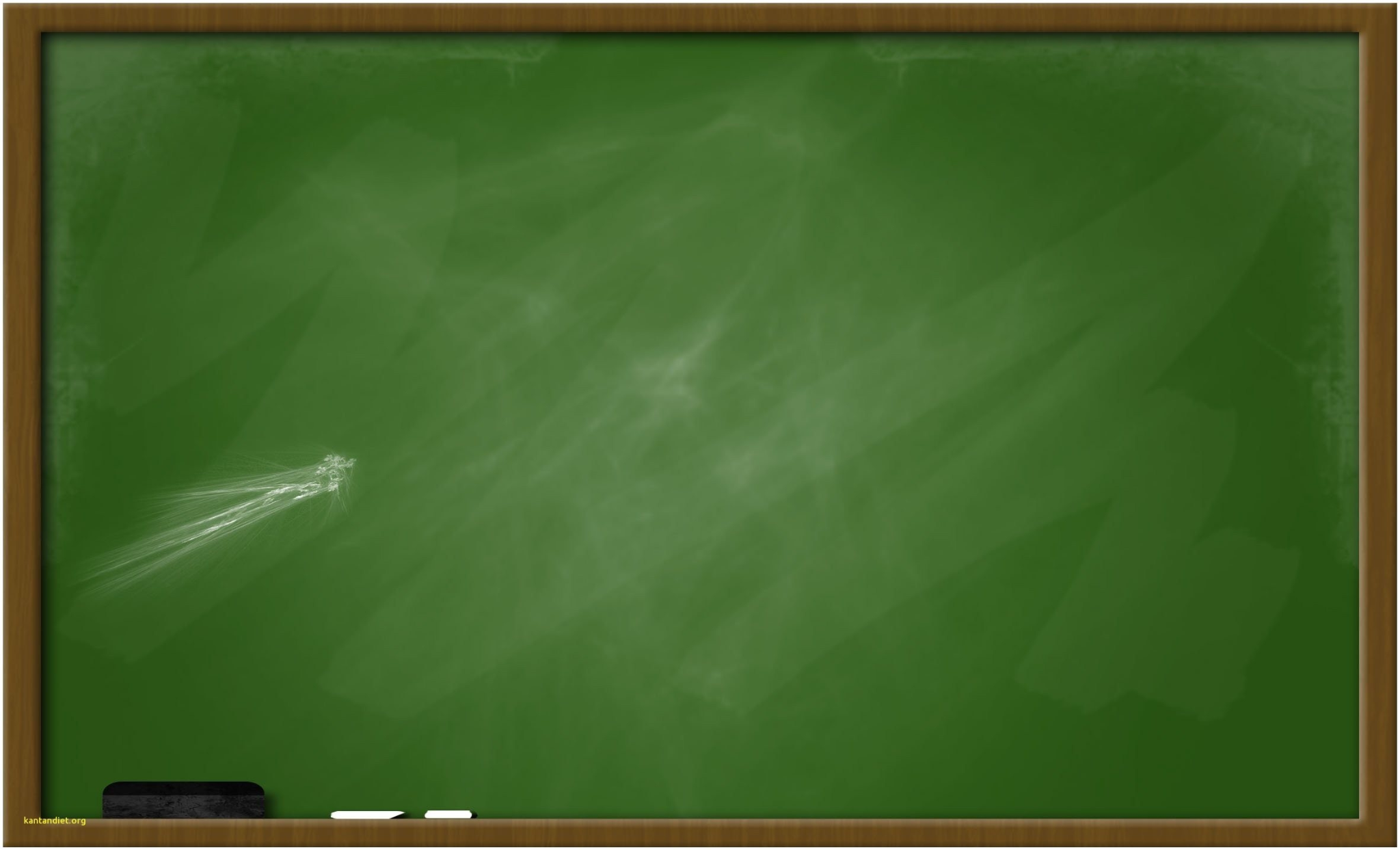 Marketing: Basics
Responsibilities:
Taking photos
Creating social posts
Create flyers/posts using:
Canva
Photoshop
Only the Marketing Manager has access to passwords for social media accounts for safety purposes. 
Formulas below are not exact, but a basic idea on how social media posts are created. They will differ between article types, post types, and more. 
Our social media handle for all socials is @penmenpress
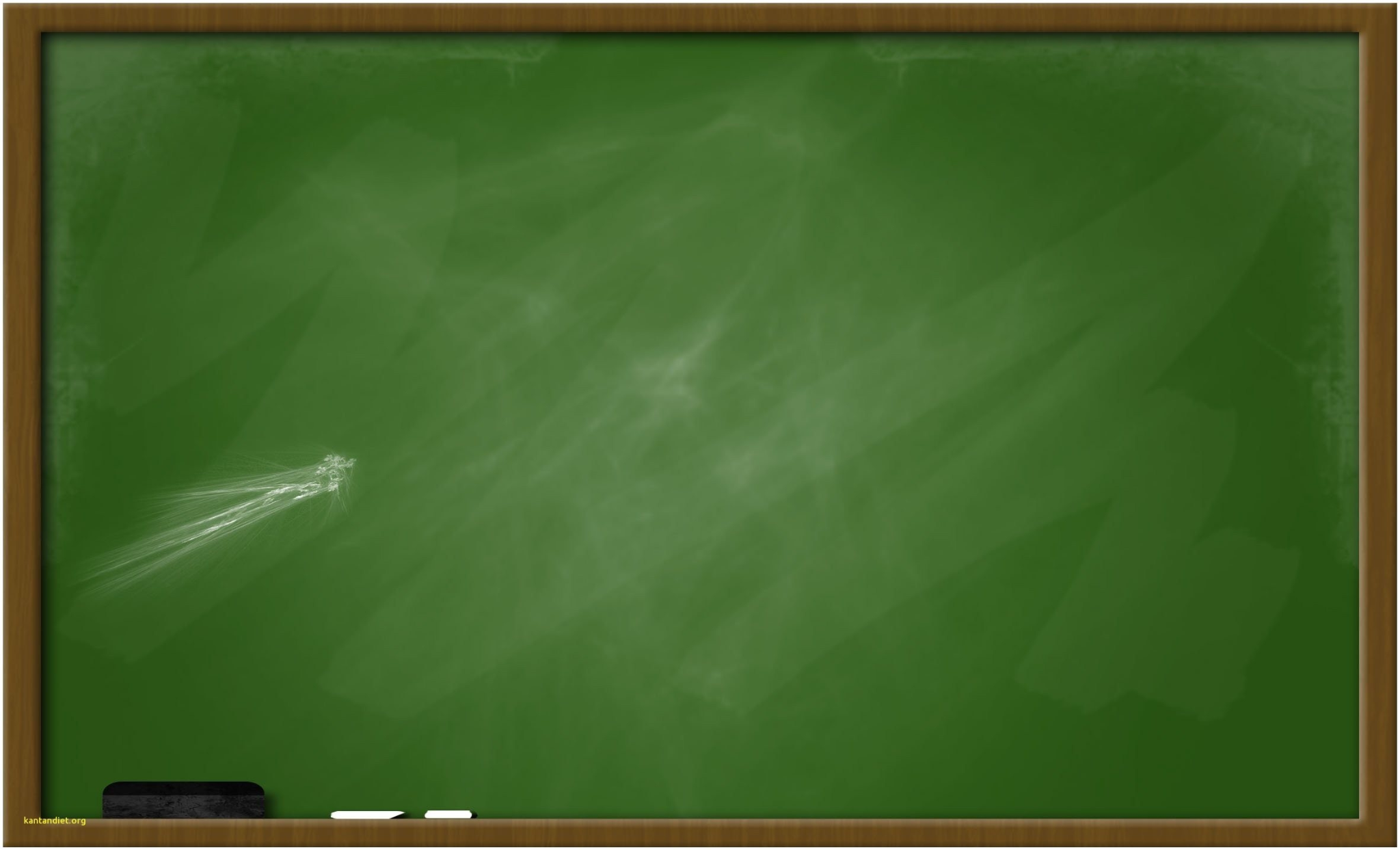 Marketing: Photos
You can use your phone, make sure the photo is clear enough to see. 
There will be a sign out Google Forum if you would like you use one of the Press’s pieces of equipment, which includes
Cameras
Tripods
Mics
You will be able to edit your photo in whatever software is most comfortable for you. 
Photos will be put into The Penmen Press website when you see Pending Marketing.
Image courtesies should be written as follows: description. (image courtesy: name)
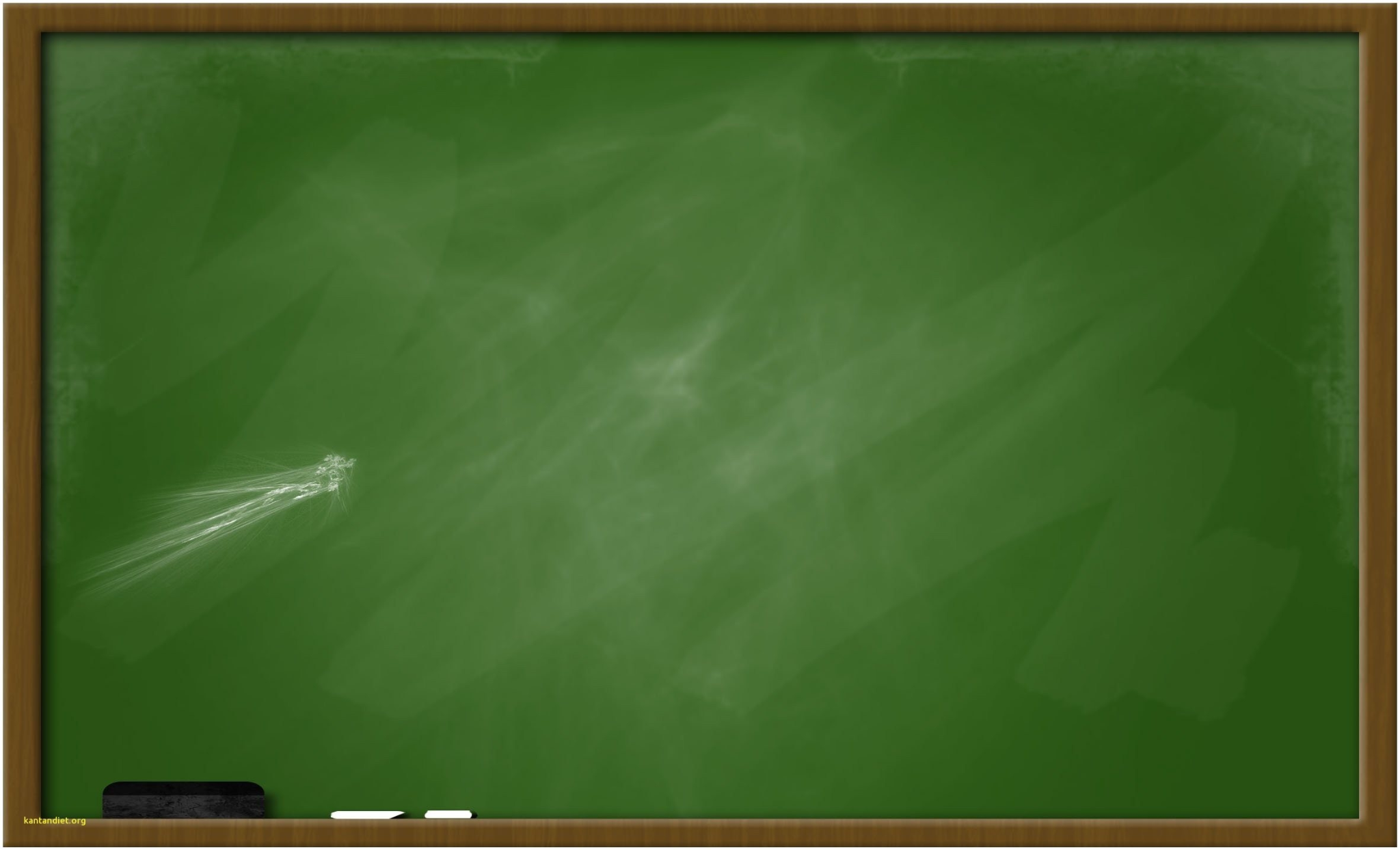 Marketing: Social Media
Articles: Post Formula

Writer of the article, their position, and year of graduation
Article subject
Important piece of information
Where to find the article (usually “link in bio”)
Image courtesy
Hashtags relating to the article
Updates:
Updates include: promos, partnerships, awards, etc. 
Captions are simple explanations of what the update is about and are usually followed by an infographic of the update (made in Canva,) or an image of the update. 
Hashtags are always added onto the post. 
Remember to add our location.
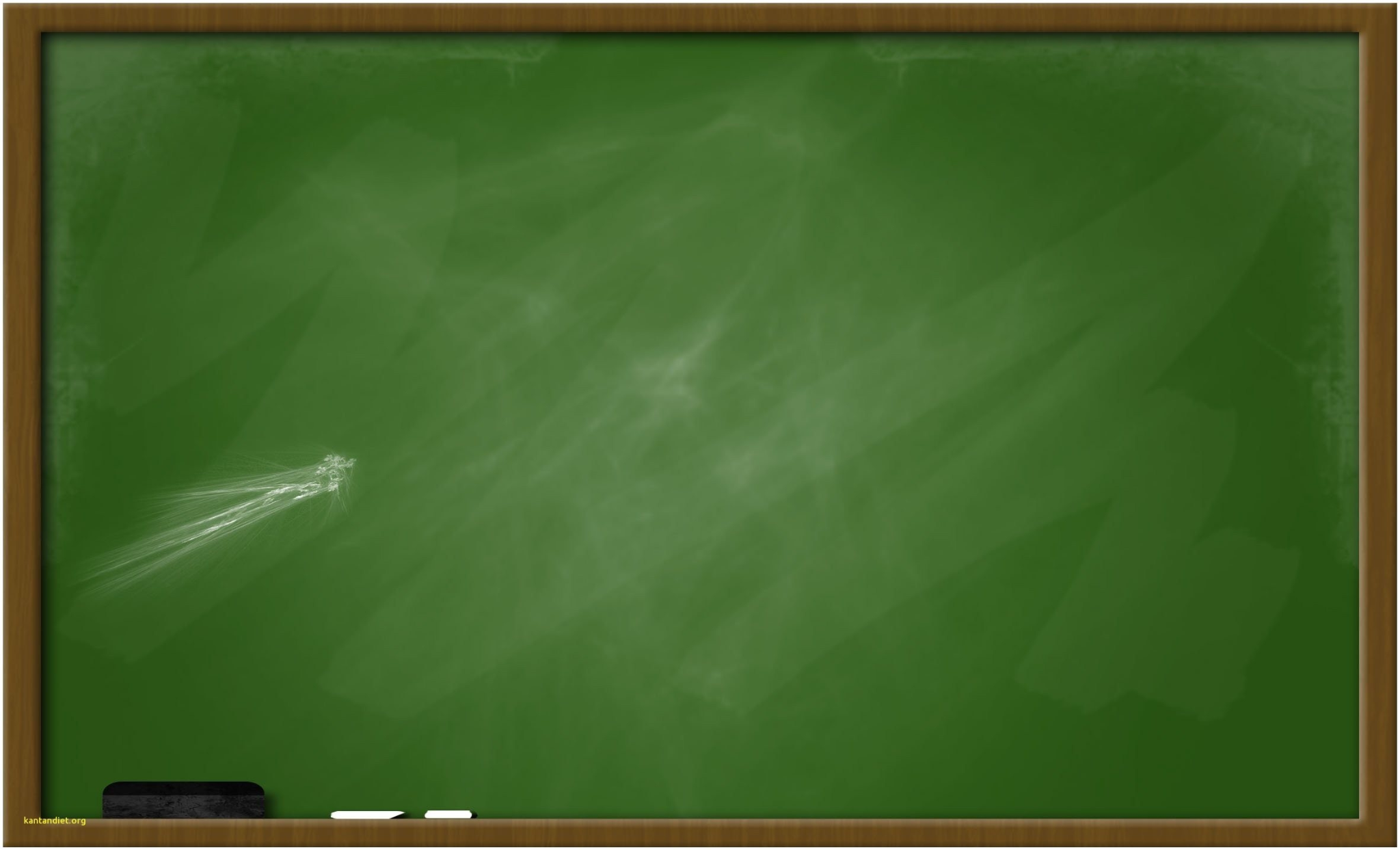 Marketing: Social Media
Events: Post Formula:
When/where the event is
Description of the event
Hook 
Hashtags

Twitter and Tweeting:
Simplified version of instagram captions
Provide the link of the article/issue in the tweet
Image credit required
Instagram Stories:
Often used to promote articles, posts, etc. 
Provide links
Highlights = Meet the Press
Events
Fun Stuff!
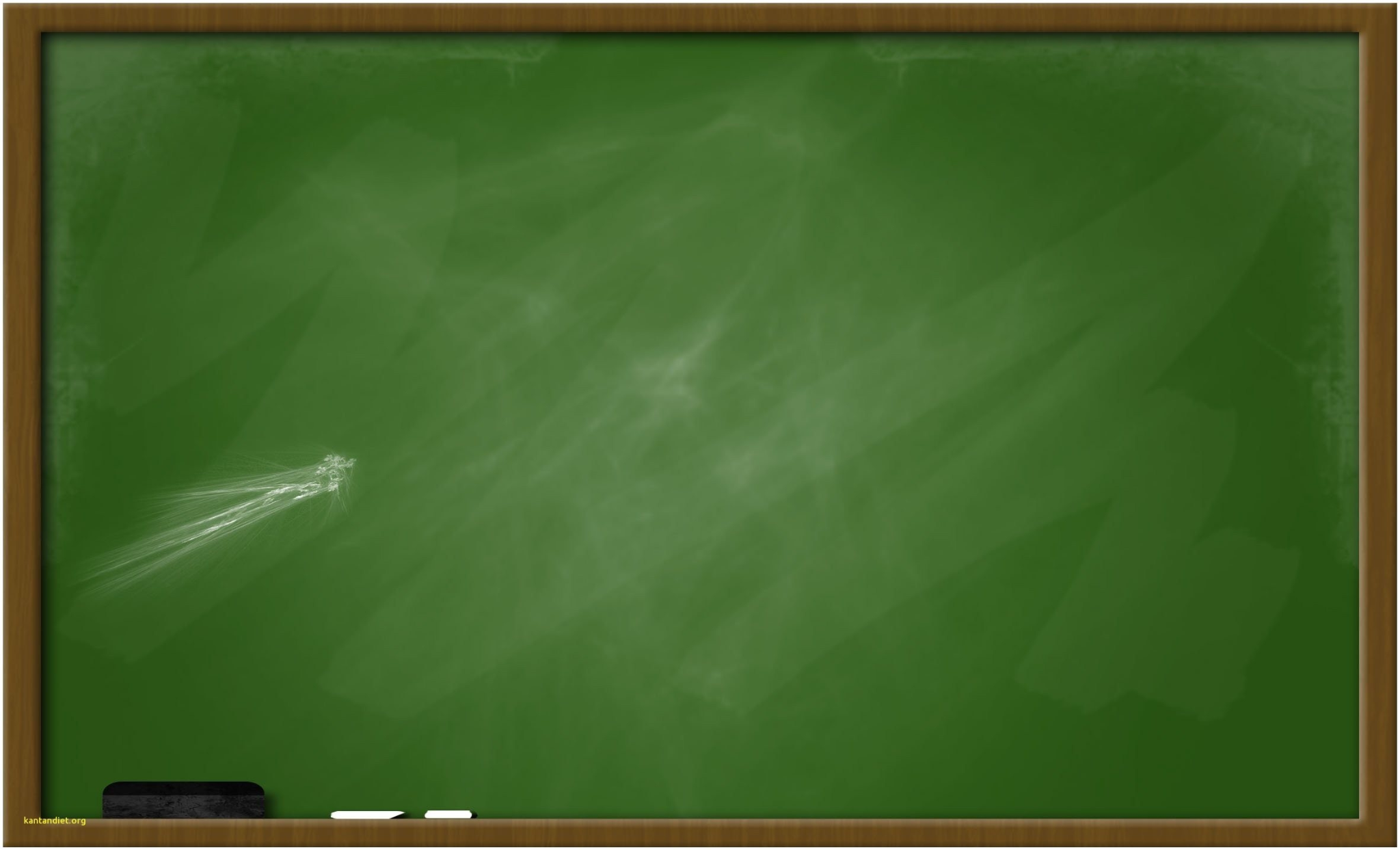 Online
(Brought to you by Ryan Barrett)
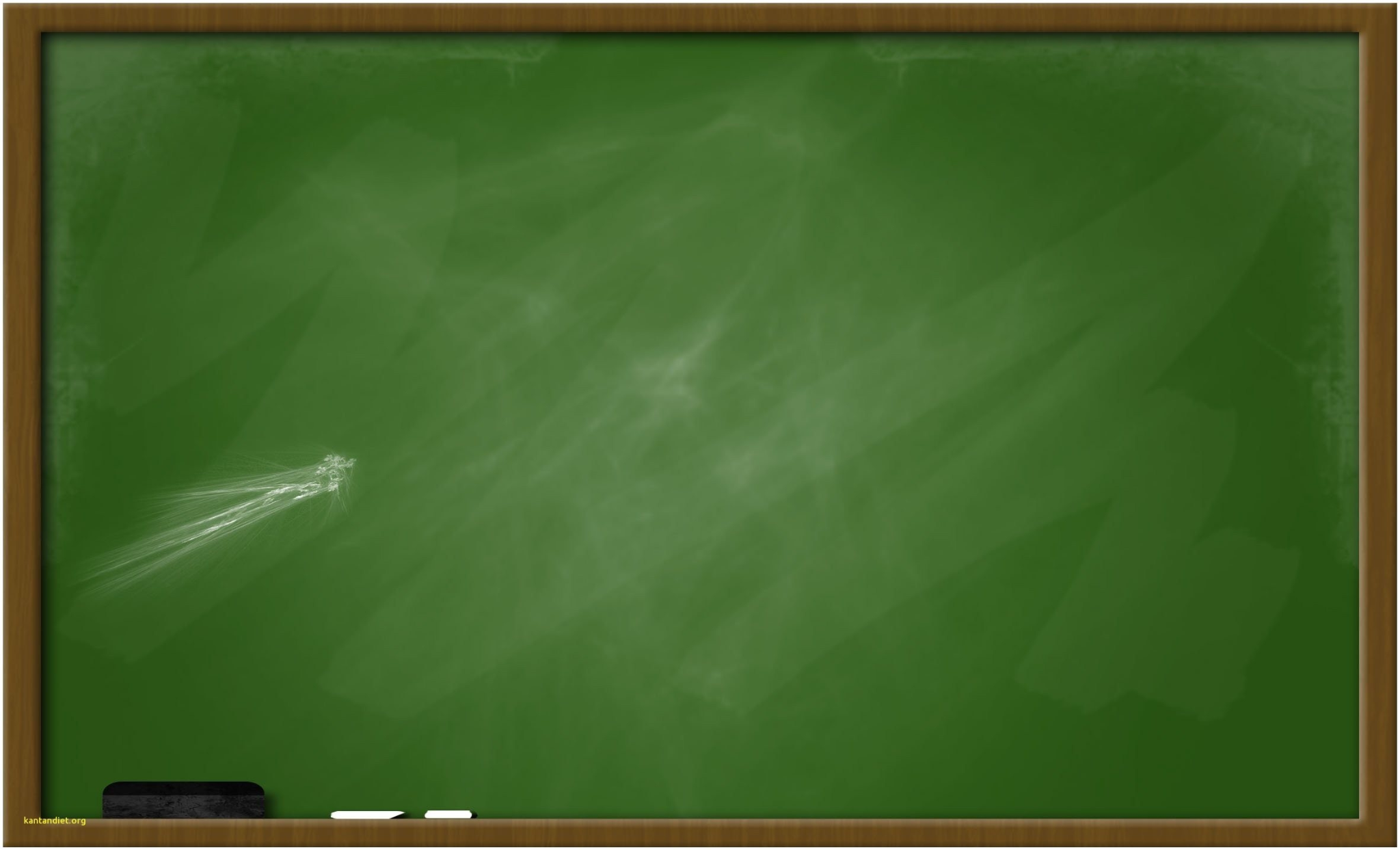 Resources
Constitution
Specifies organization procedures and role obligations
Located in Back Office
Style Guide
Grammar/Spelling, formatting, used in issues
Located in Back Office
WordPress
Where all articles are written
Microsoft Teams
How we communicate
Tech Issues?
Submit a help ticket on Team Web Help Desk located in Back Office page
Contact Managers, Editors/Managers, JB, EICs with any questions/issues
Anything you need, we’re here to help
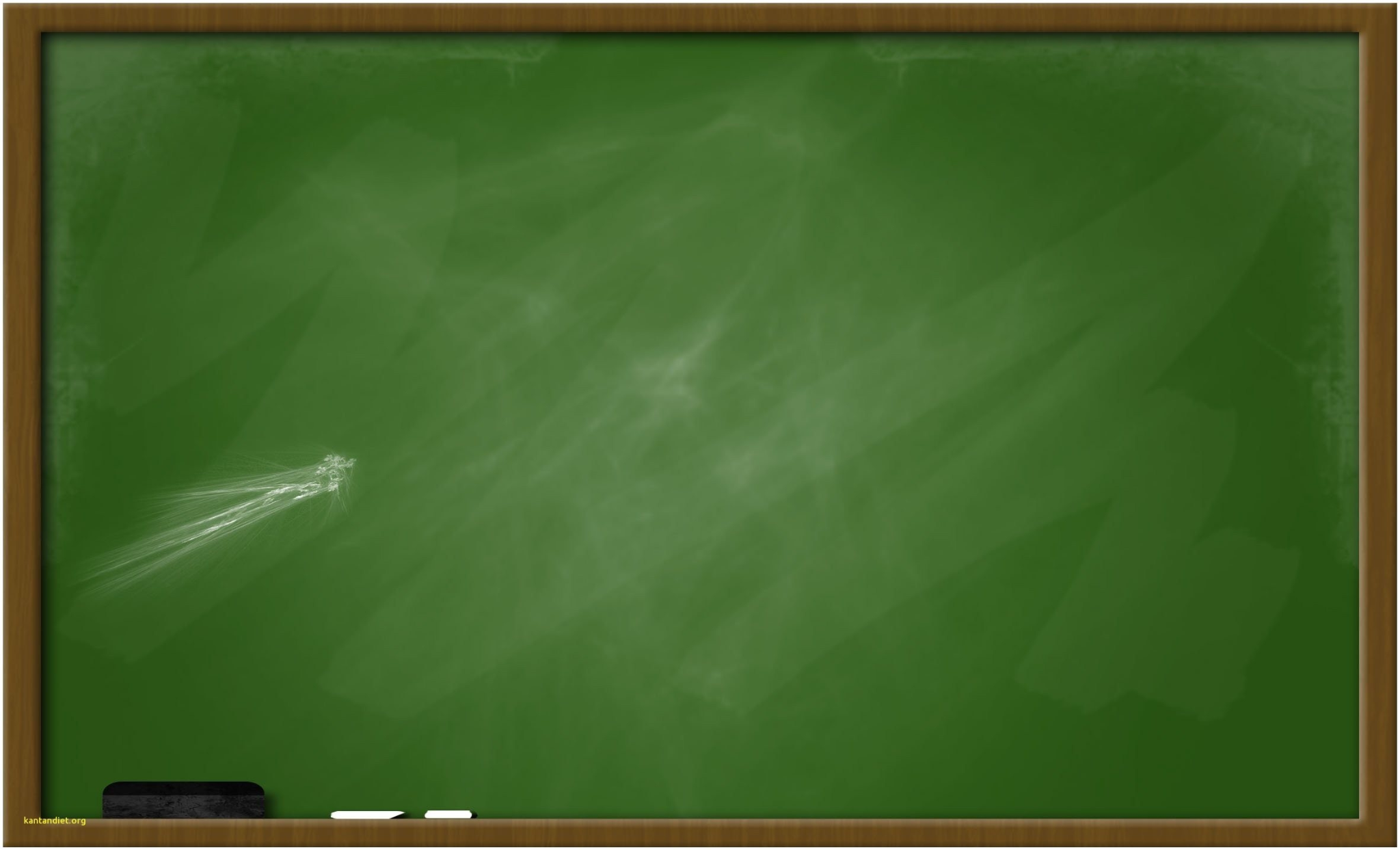 What can you do on Press?
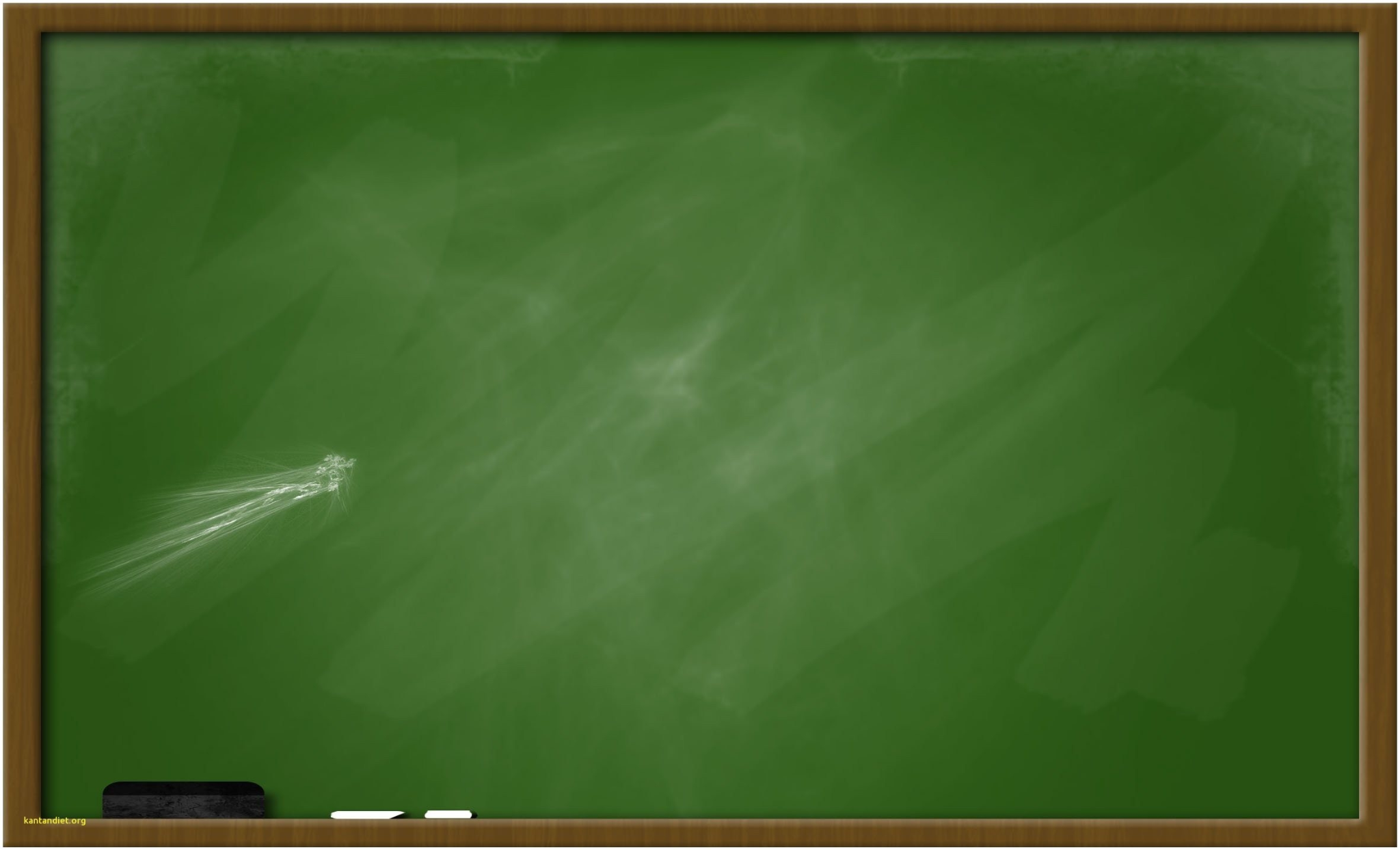 Anything!
(You are not limited by your position)
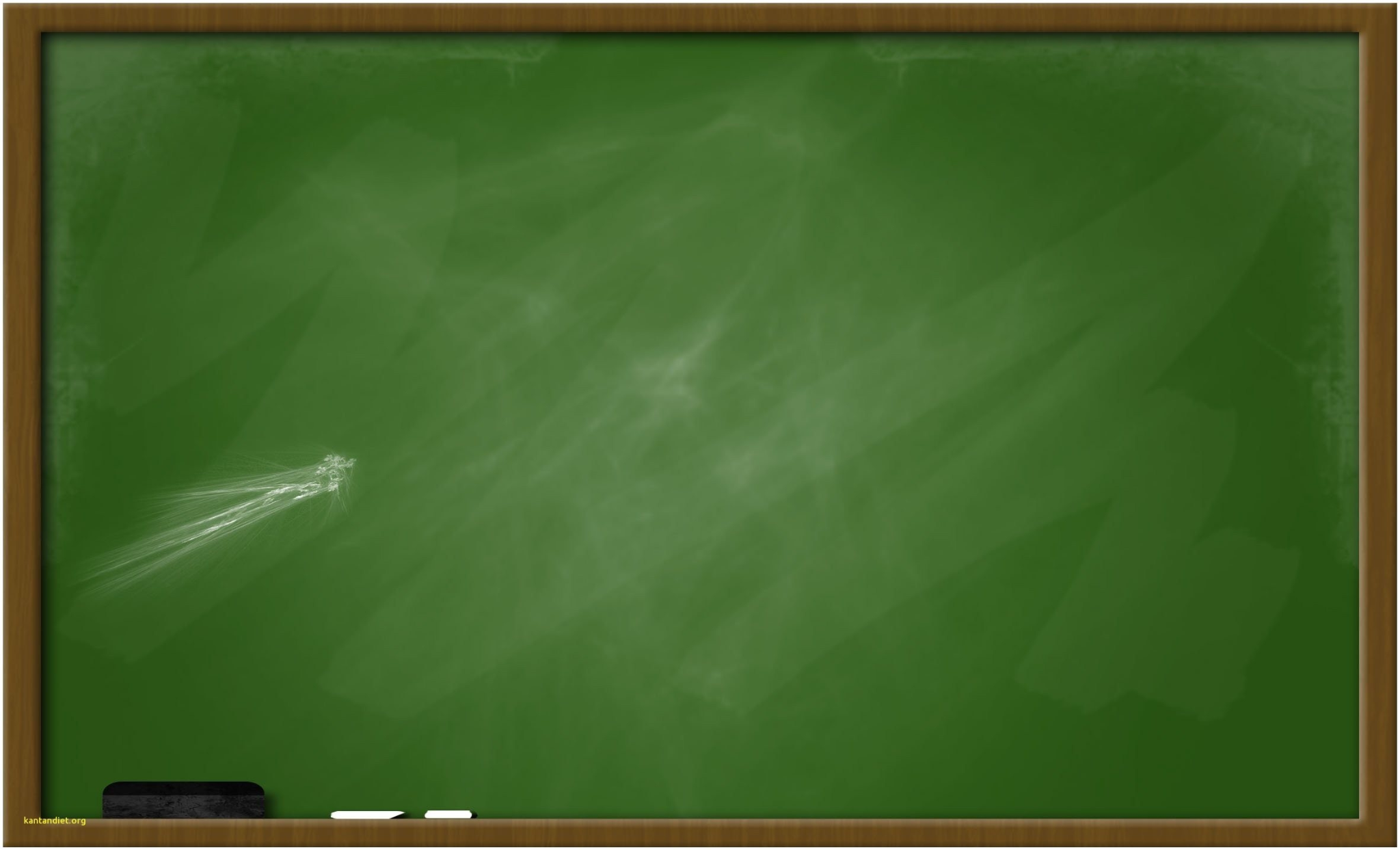 Questions?